Self-Playing Guitar
CS Group 22 / ECE Group 30
Team Member Introductions
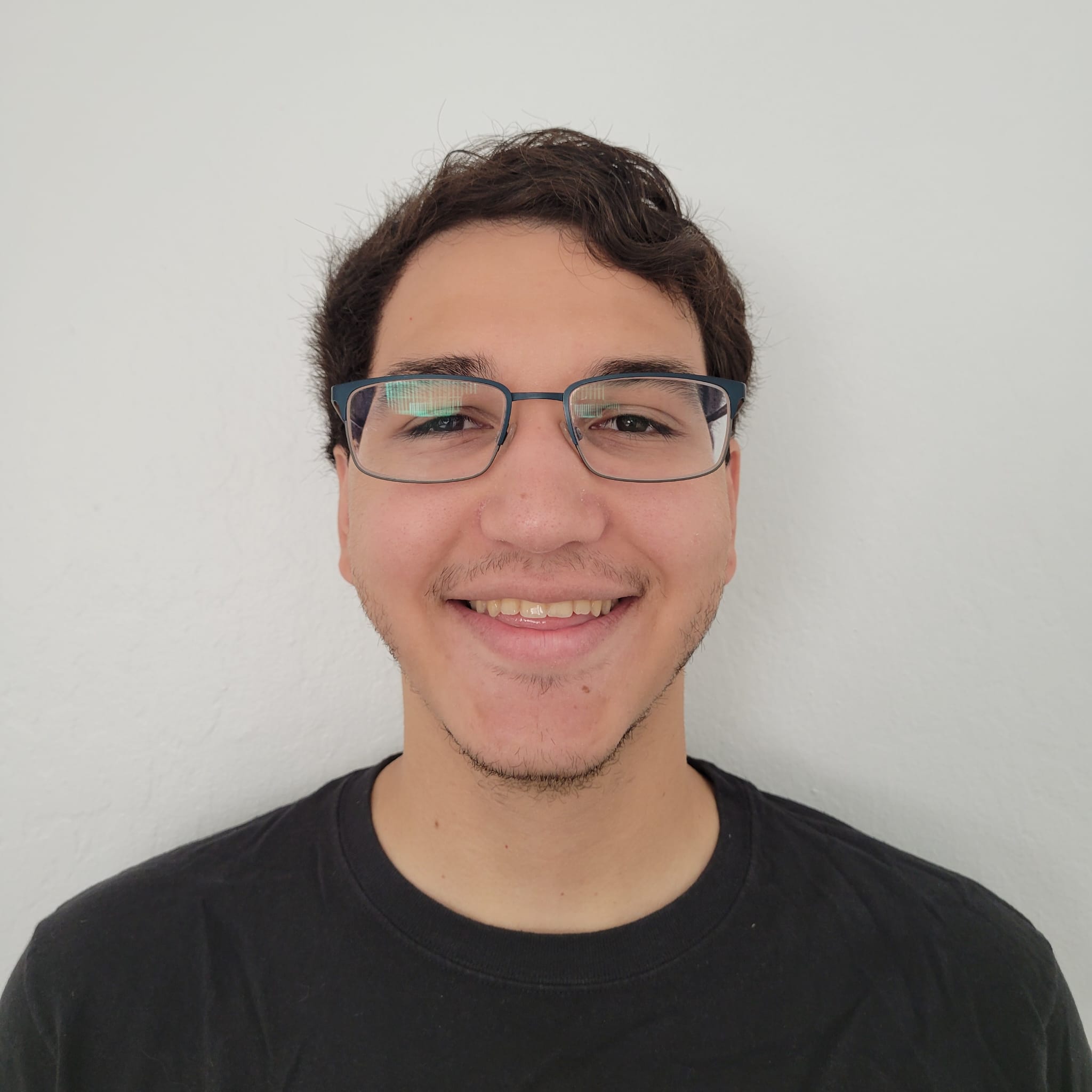 Pedro Contipelli (CS) - Music Processing & Motor Output Algorithm

Blake Cannoe (CpE) - Microprocessor code & Motor Control

Ethan Partidas (CpE) - Microprocessor code & Mechanical Design

Kyle Walker (EE) - PCB Circuit Design & Voltage Regulator Design

Jon Catala (EE) - PCB Circuit Design & Microprocessor Integration
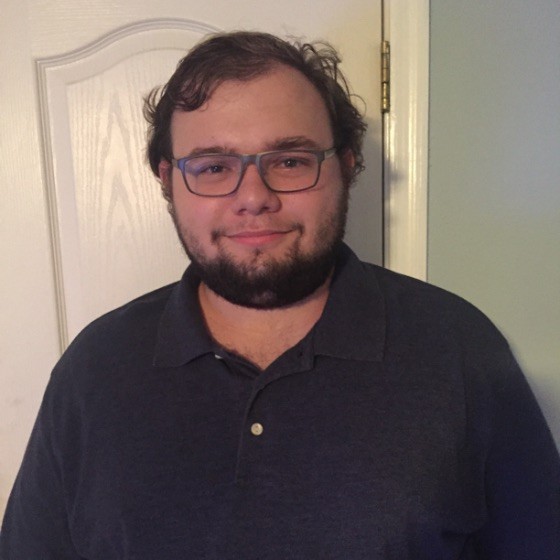 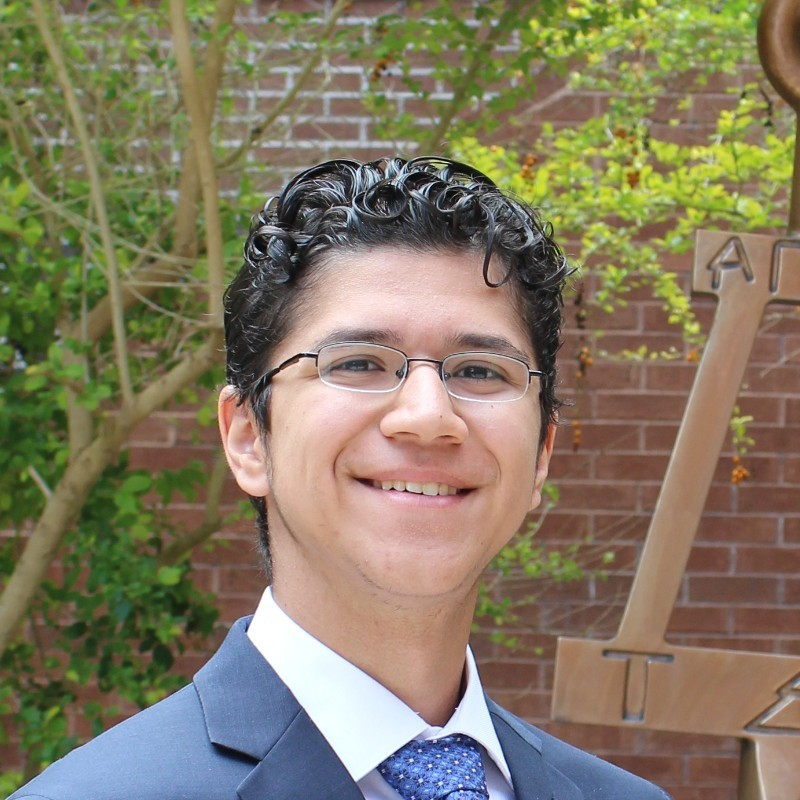 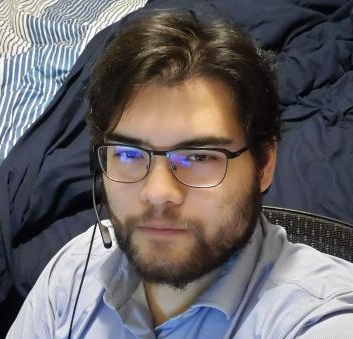 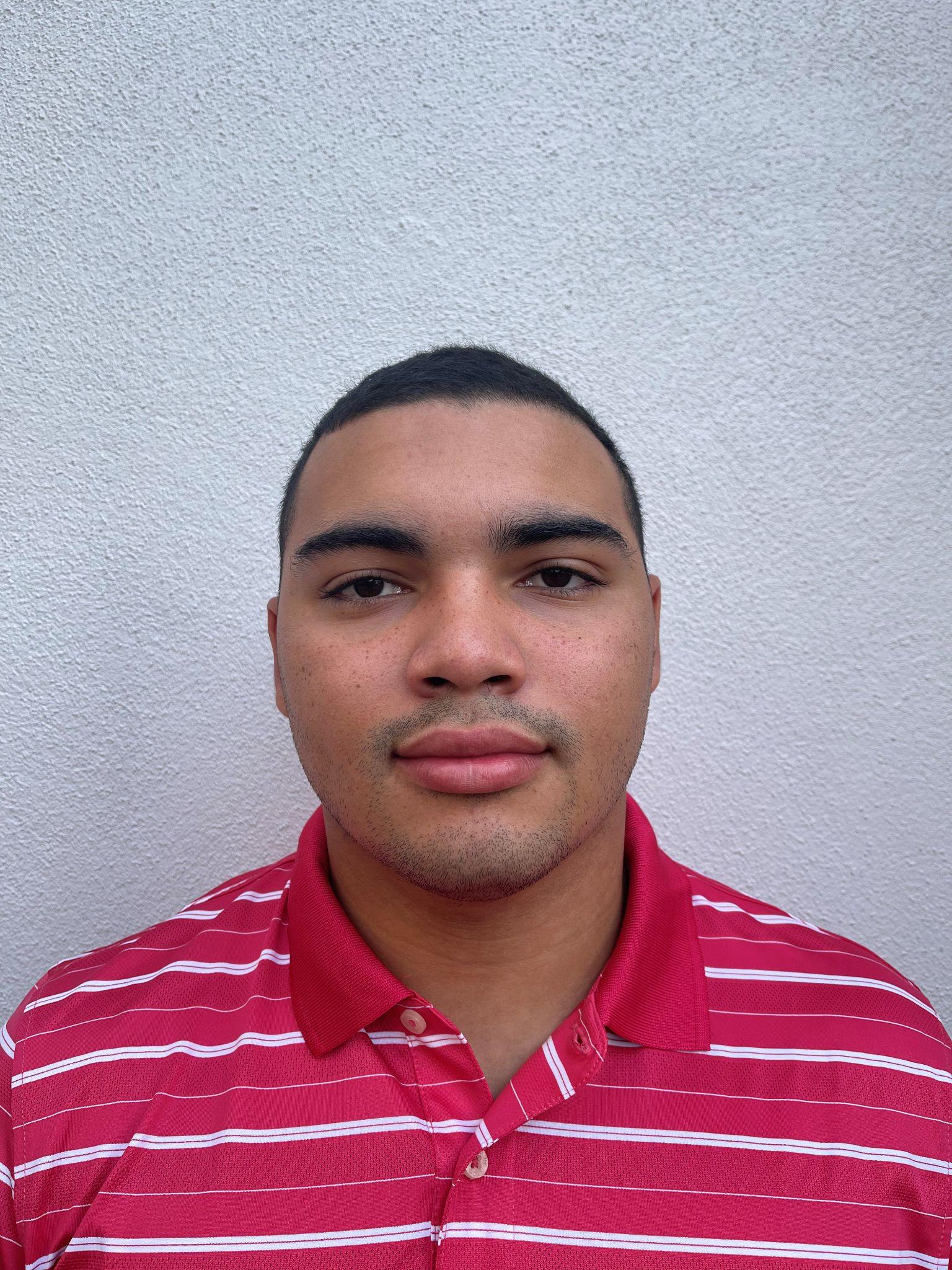 Project Description
Fully autonomous robotic guitar that can use its motors to play any song input to the system via MIDI file (both strumming and fretting)
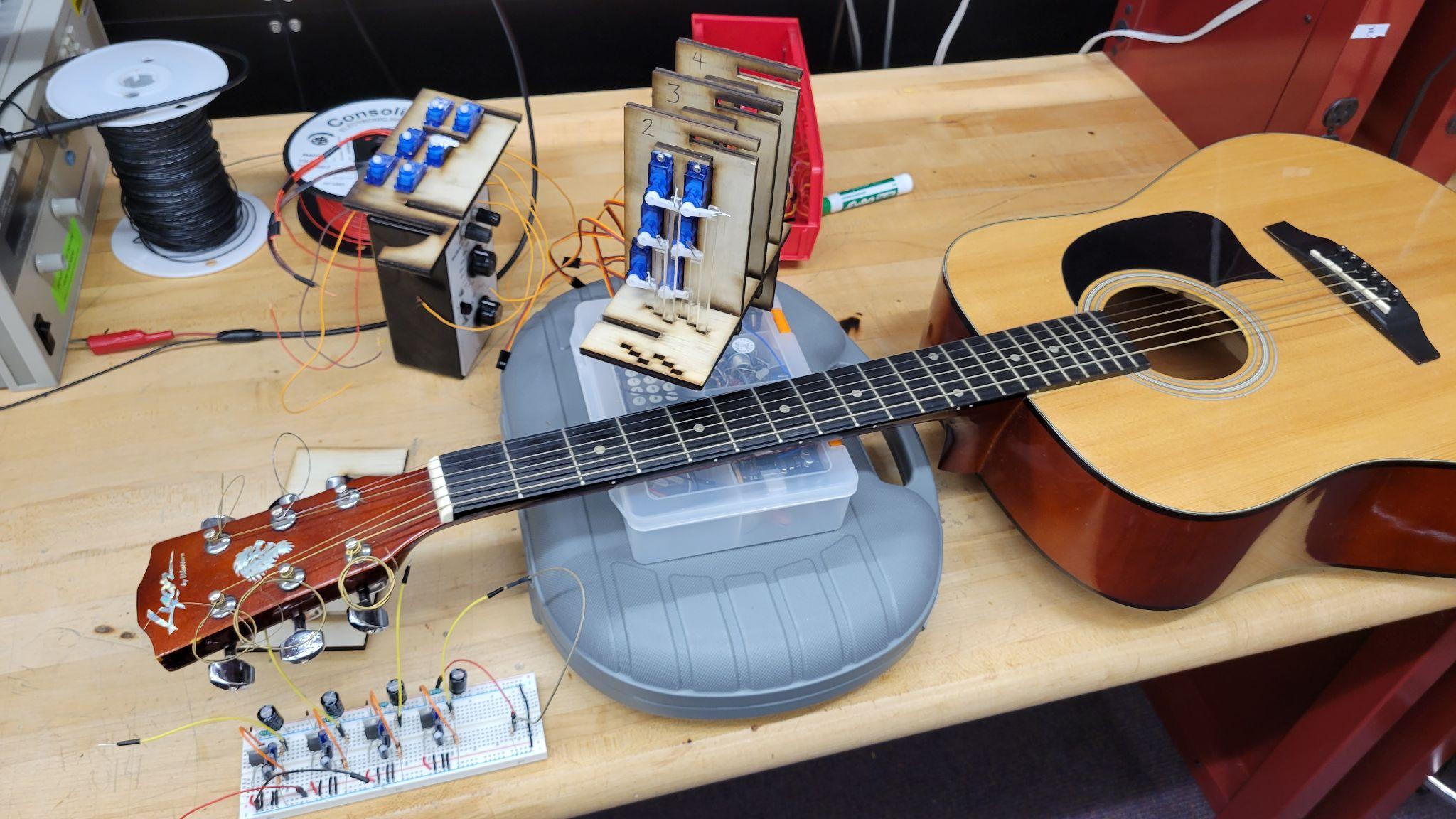 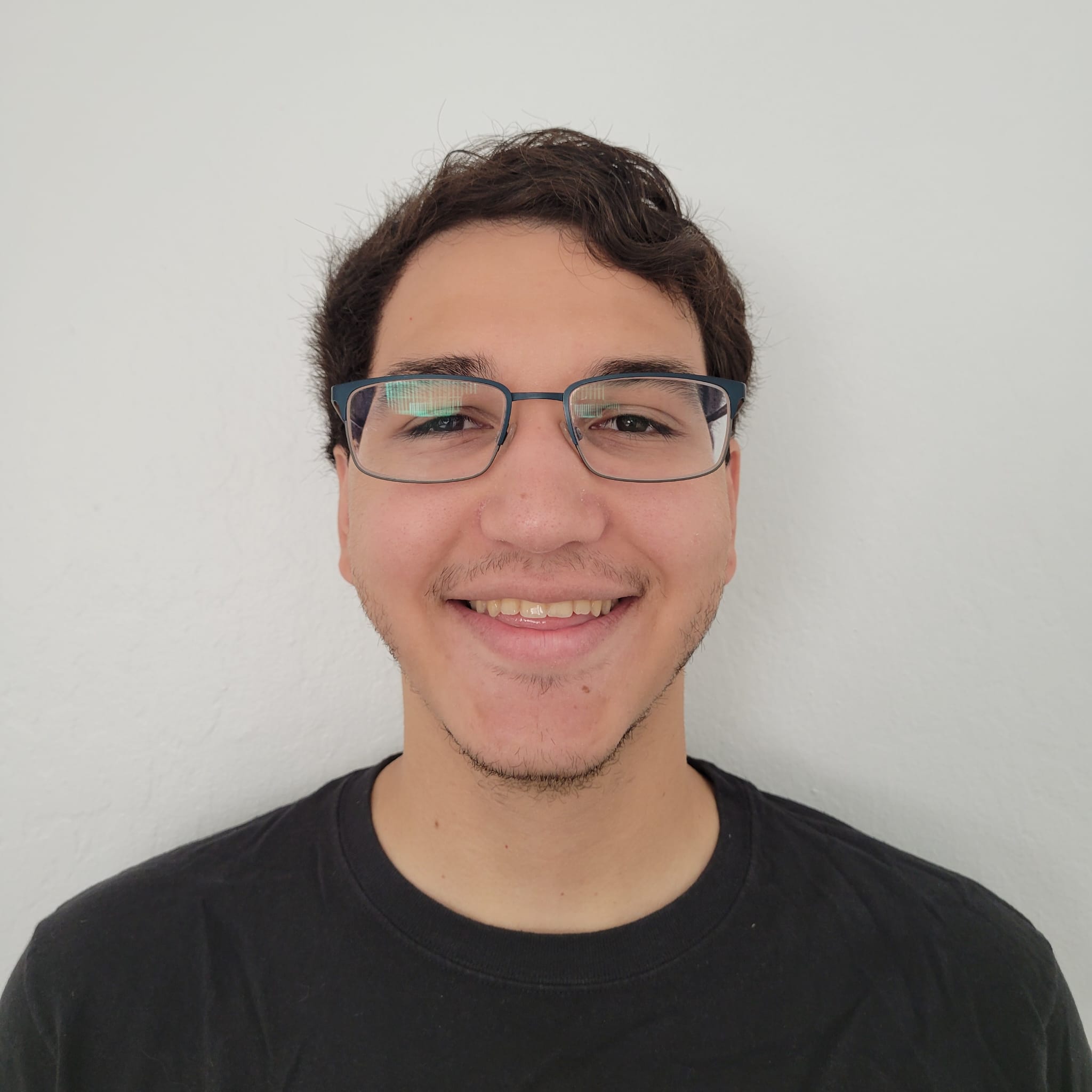 Project Goals
Foster interest in STEM fields for children and make the field more accessible by using a universal language anyone can understand
Bridging the gap between engineering and art
Learn from each other, while working as a team to create something none of us could have done alone
Produce an entertaining display and listen to some good tunes!
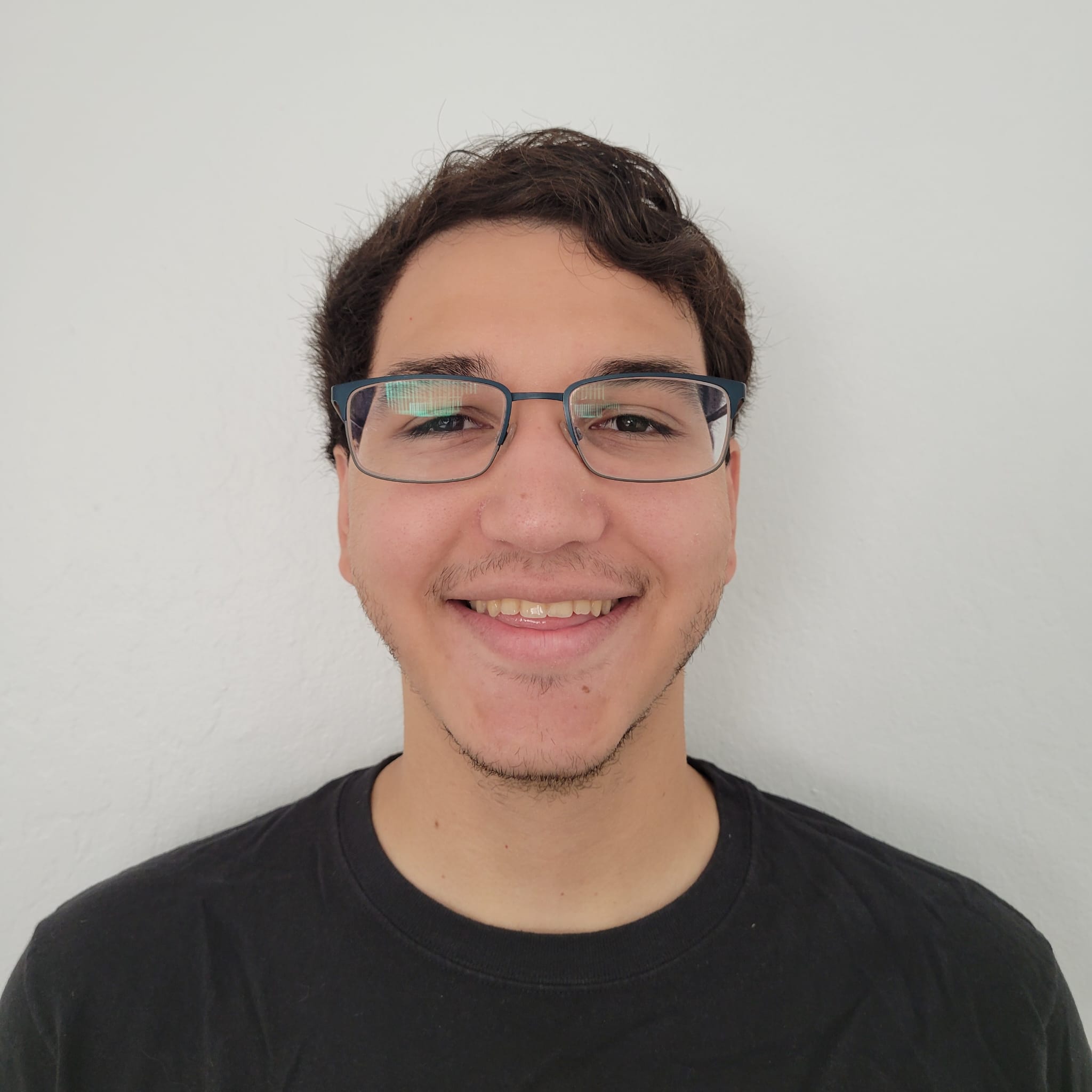 Minimum Viable Product Requirements
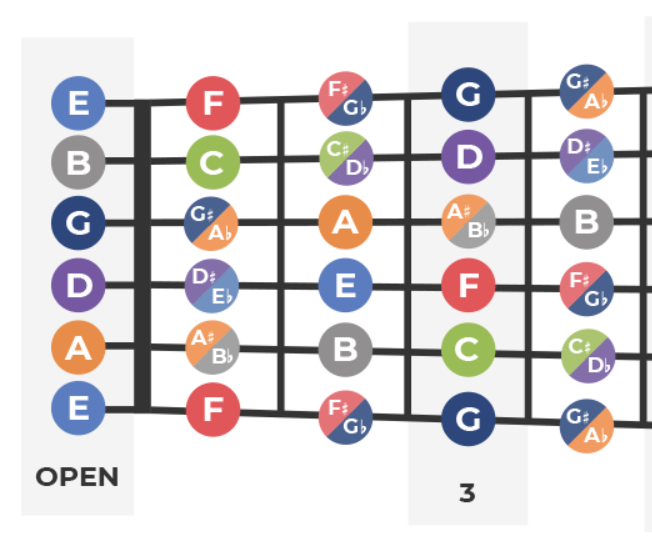 Portable / Able to be Battery Powered
Ability to process virtually any MIDI file
Access full range of 4 frets (~2.5 octaves E2 - G#4)
Must be able to independently fret and strum multiple strings at once
Play well enough for song to be recognizable
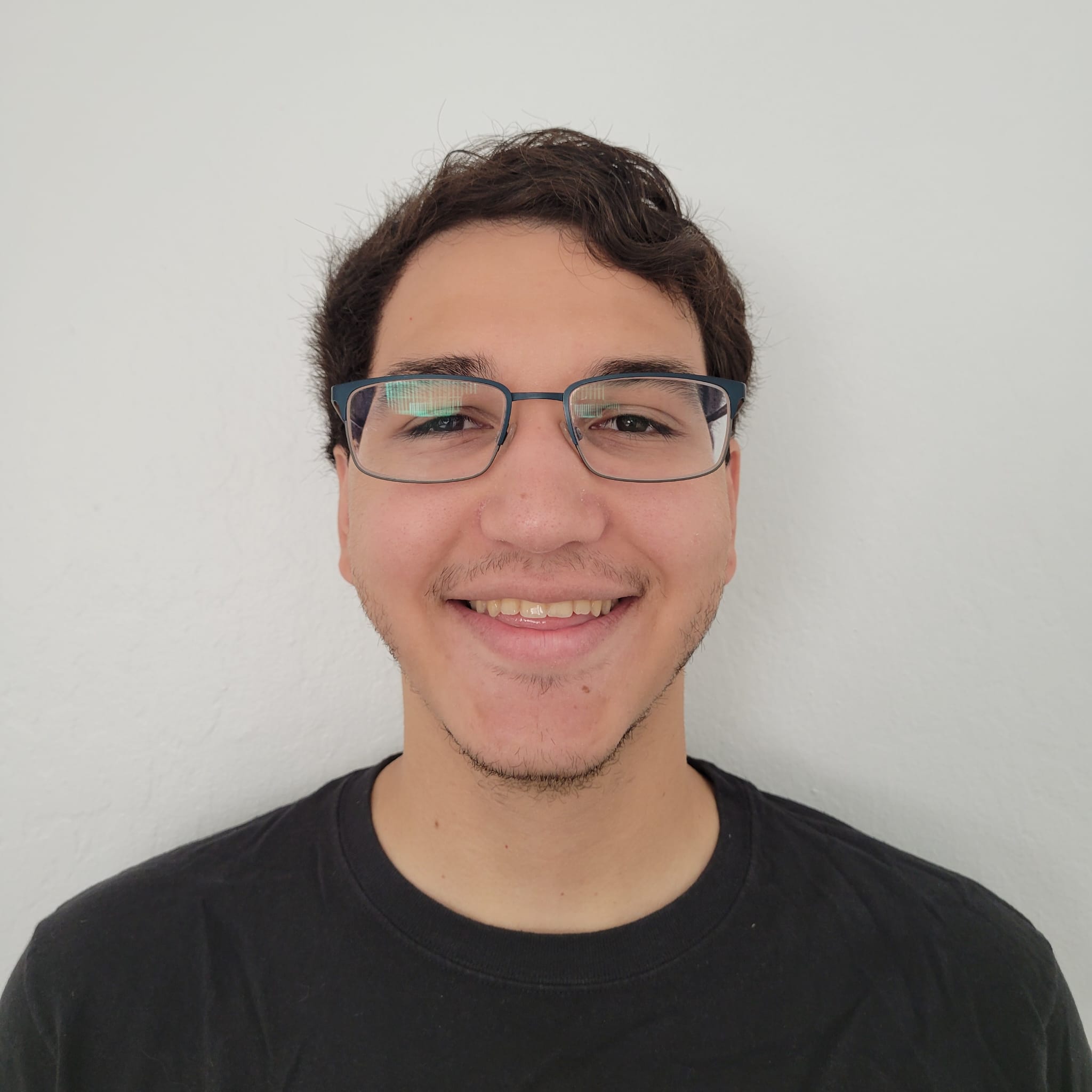 Detailed Design: MIDI Preprocessing (Input)
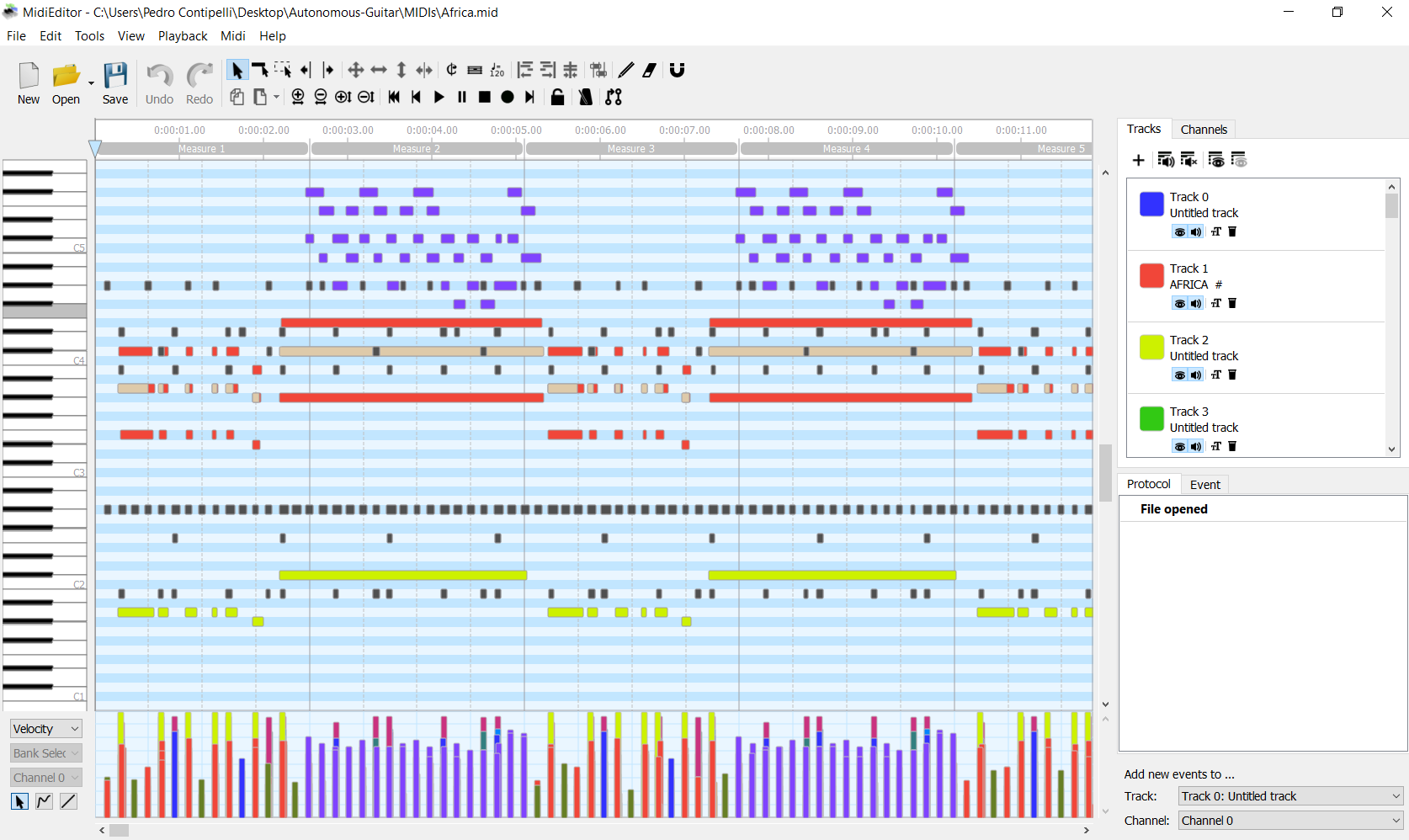 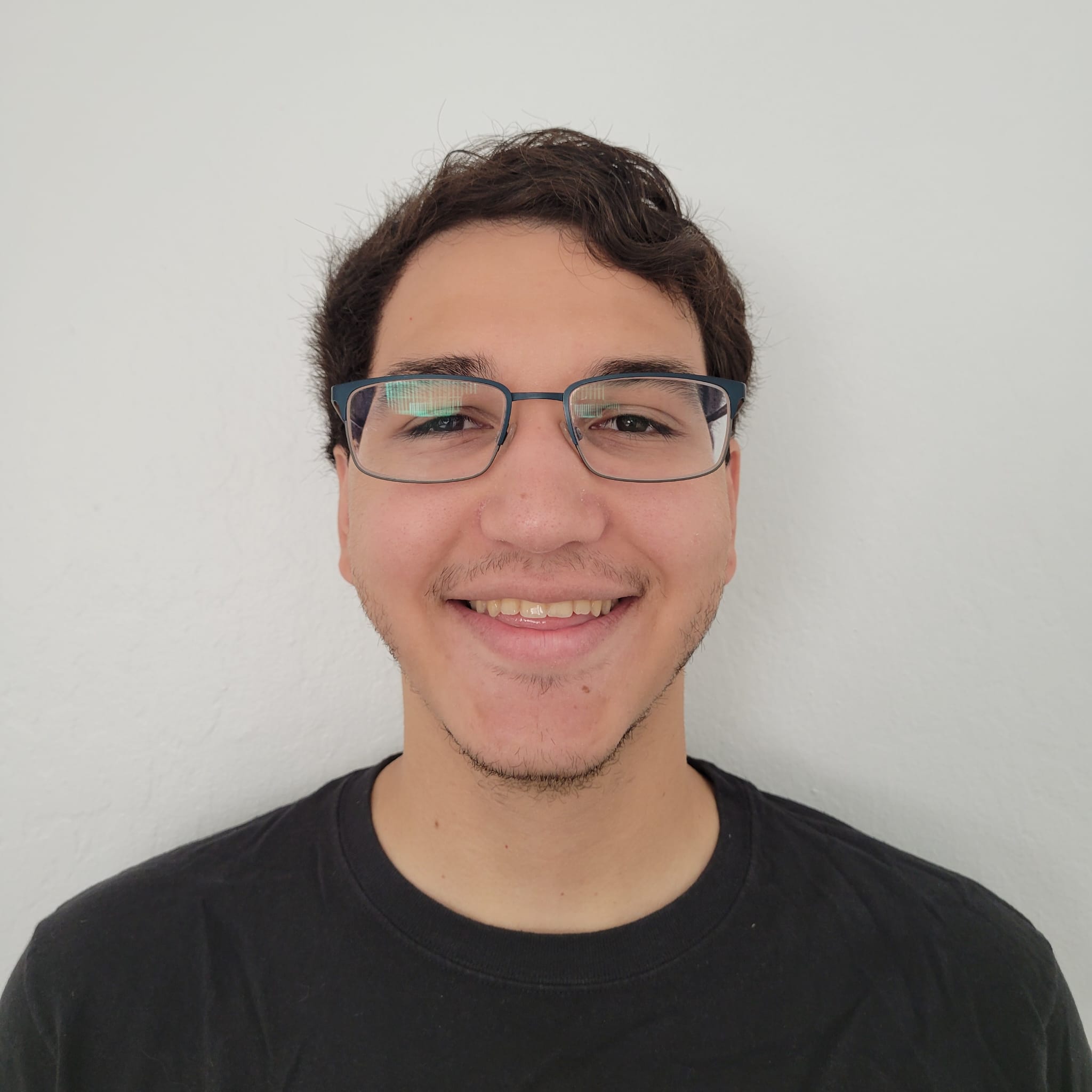 Detailed Design: MIDI Preprocessing (Output)
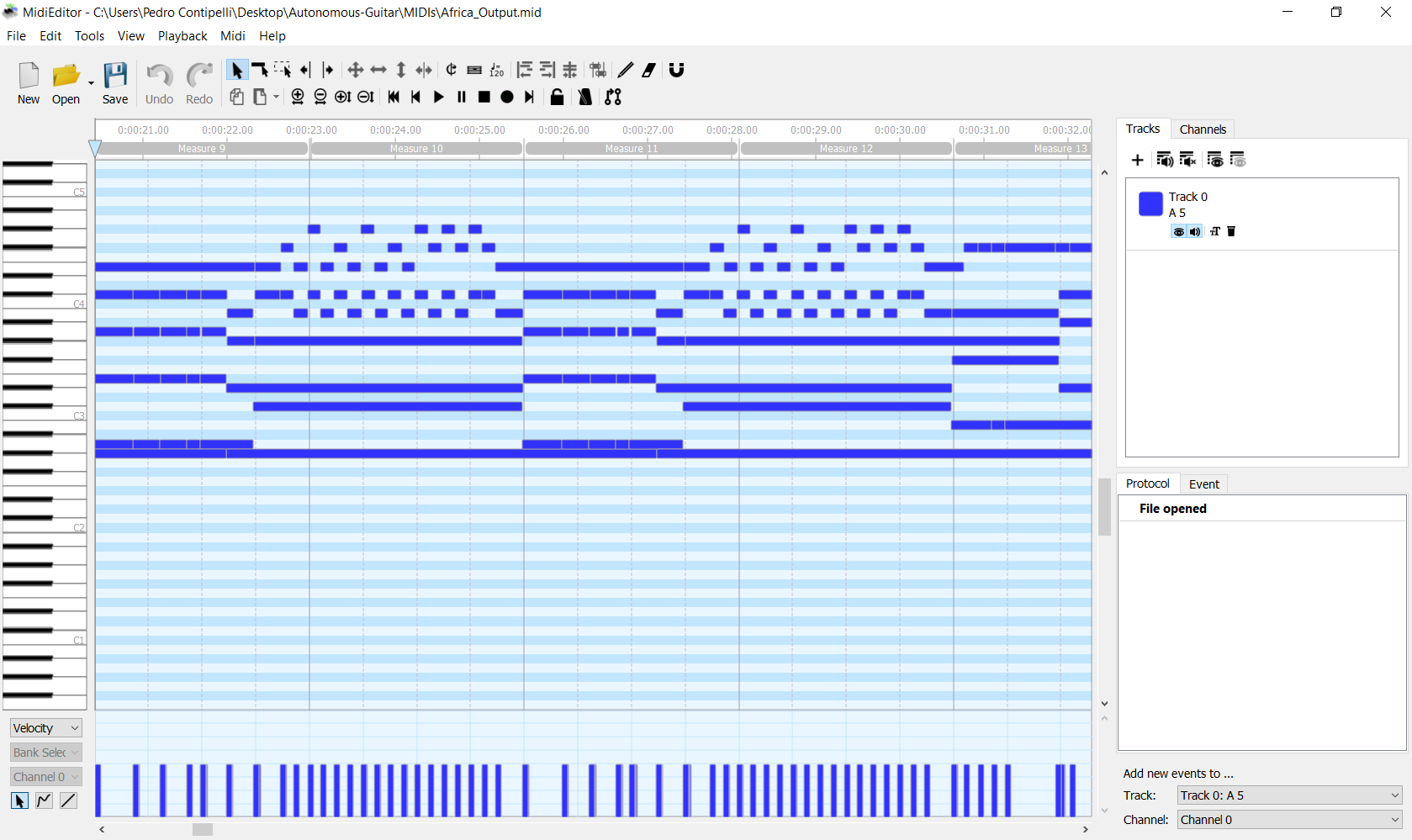 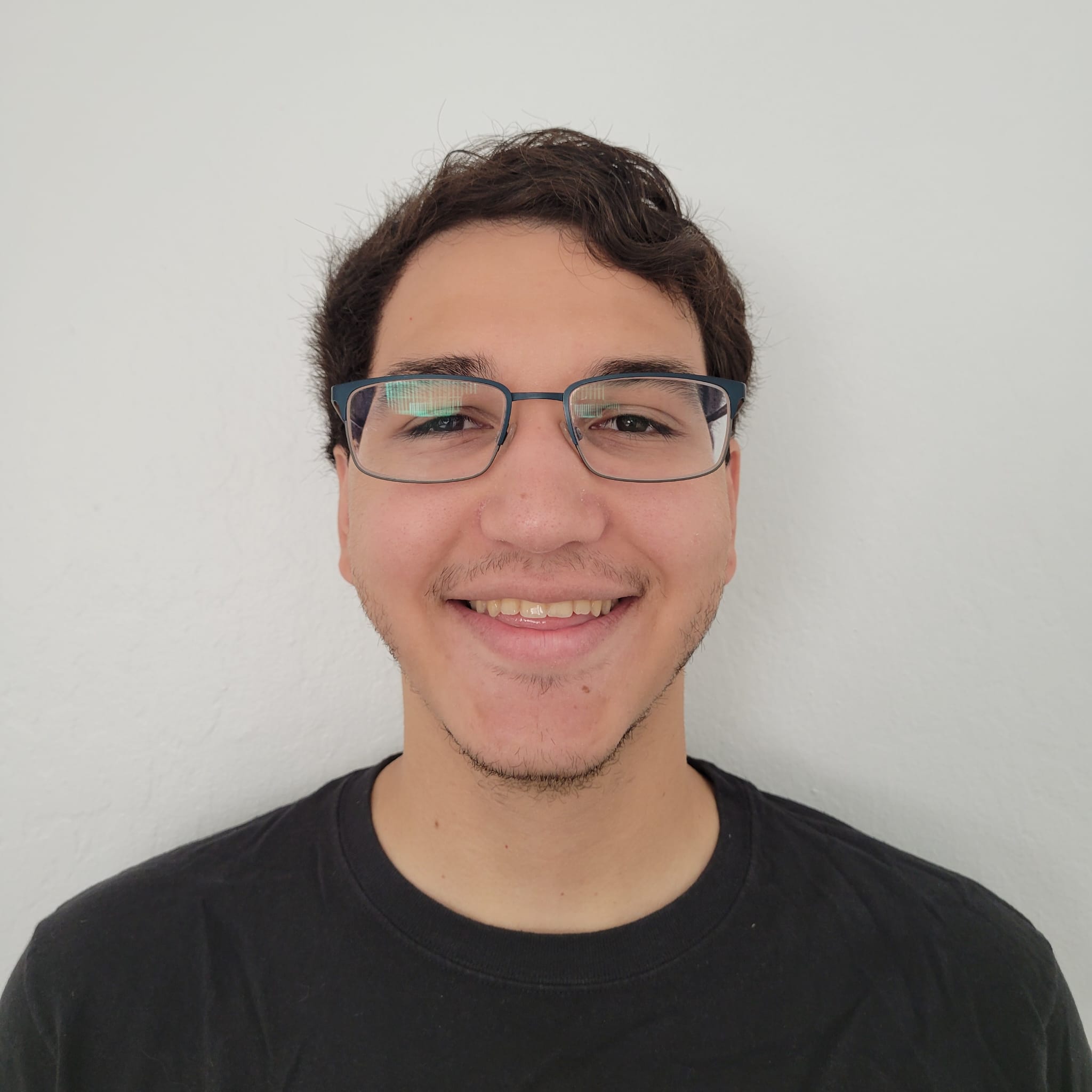 Detailed Design: MIDI Preprocessing Algorithm
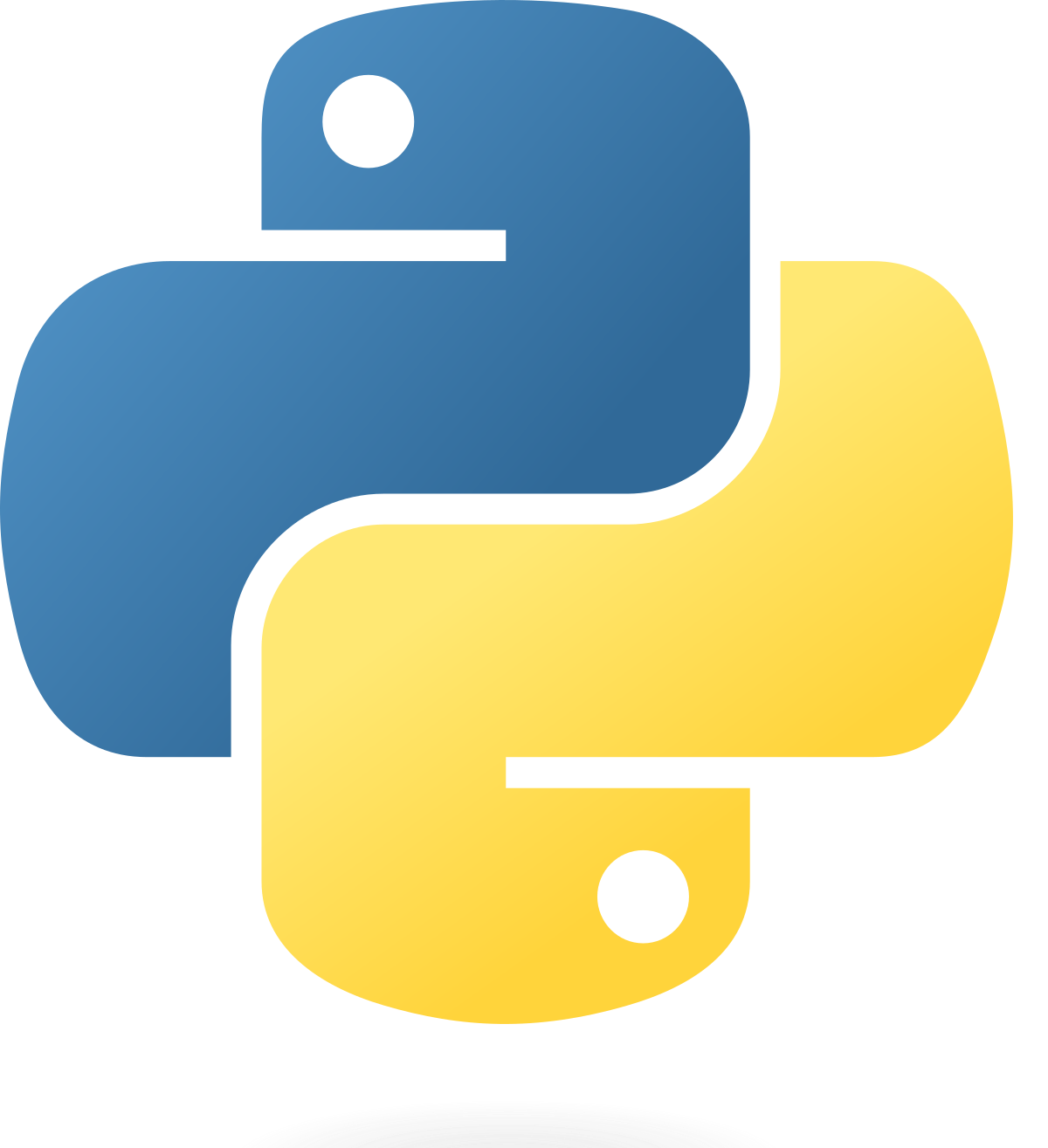 Input MIDI file
Mute/remove unplayable tracks (drums, synth, etc) and combine all into single track
Range Shift to maximize playable notes
Loop through track, ignoring unplayable instructions
Compress outlier notes into playable range
Force end overlapping notes occurring on same string
2nd pass loop through track
Remove notes that happen in succession too quickly
(to ensure enough spacing between notes that is physically possible)
Output new MIDI file
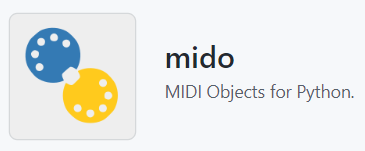 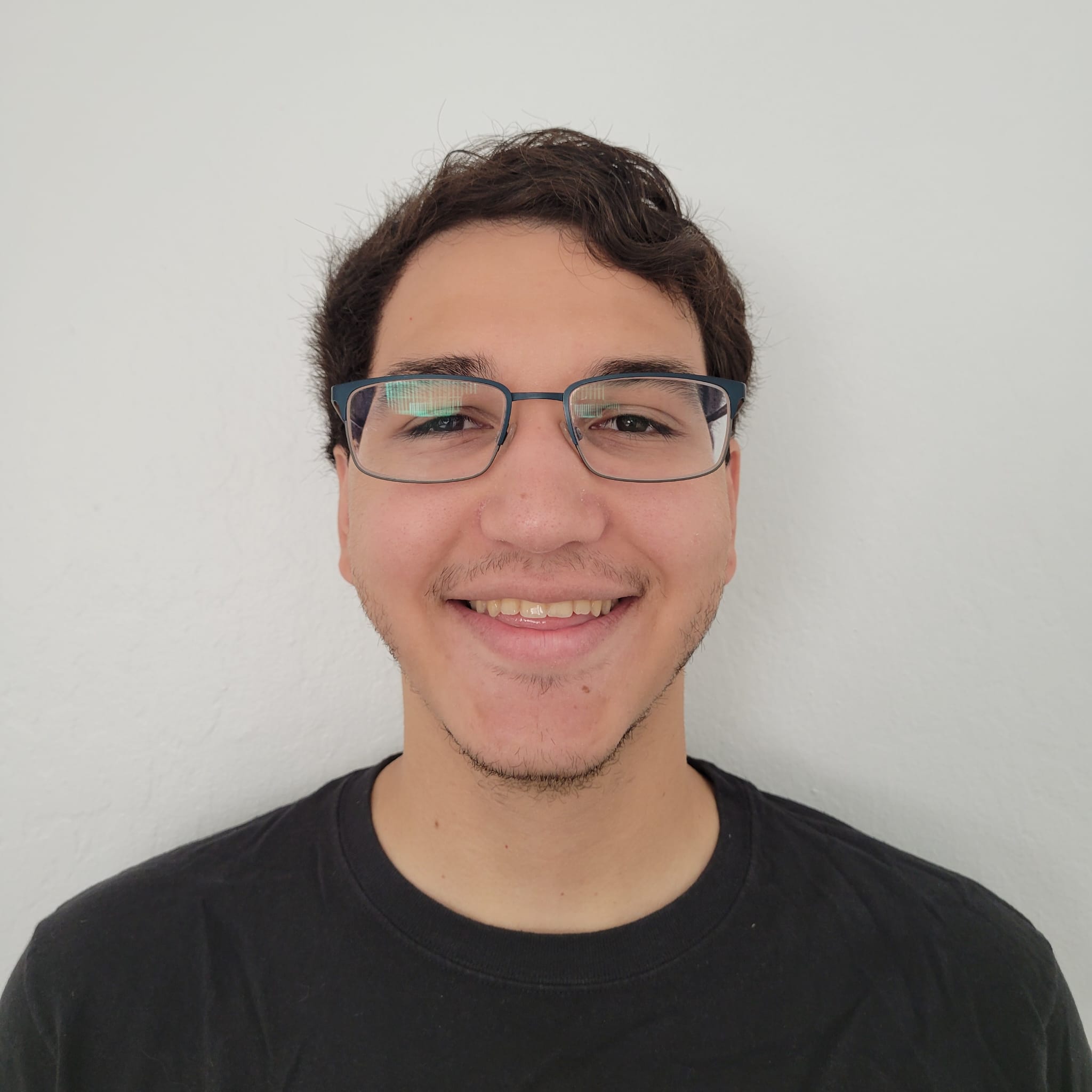 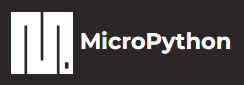 Microcontroller Motor Output Code
Code written in MicroPython using UMidiParser library

Must be able to play at least 6 independent notes simultaneously (1 per string), thus 12 servo outputs (6 for strumming & 6 for fretting)
Needs the servo on the neck to press down before the string is plucked
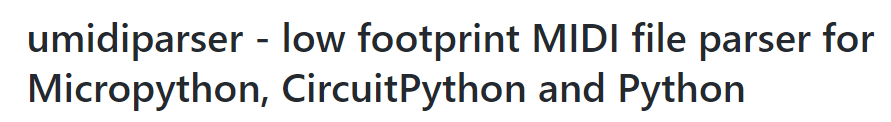 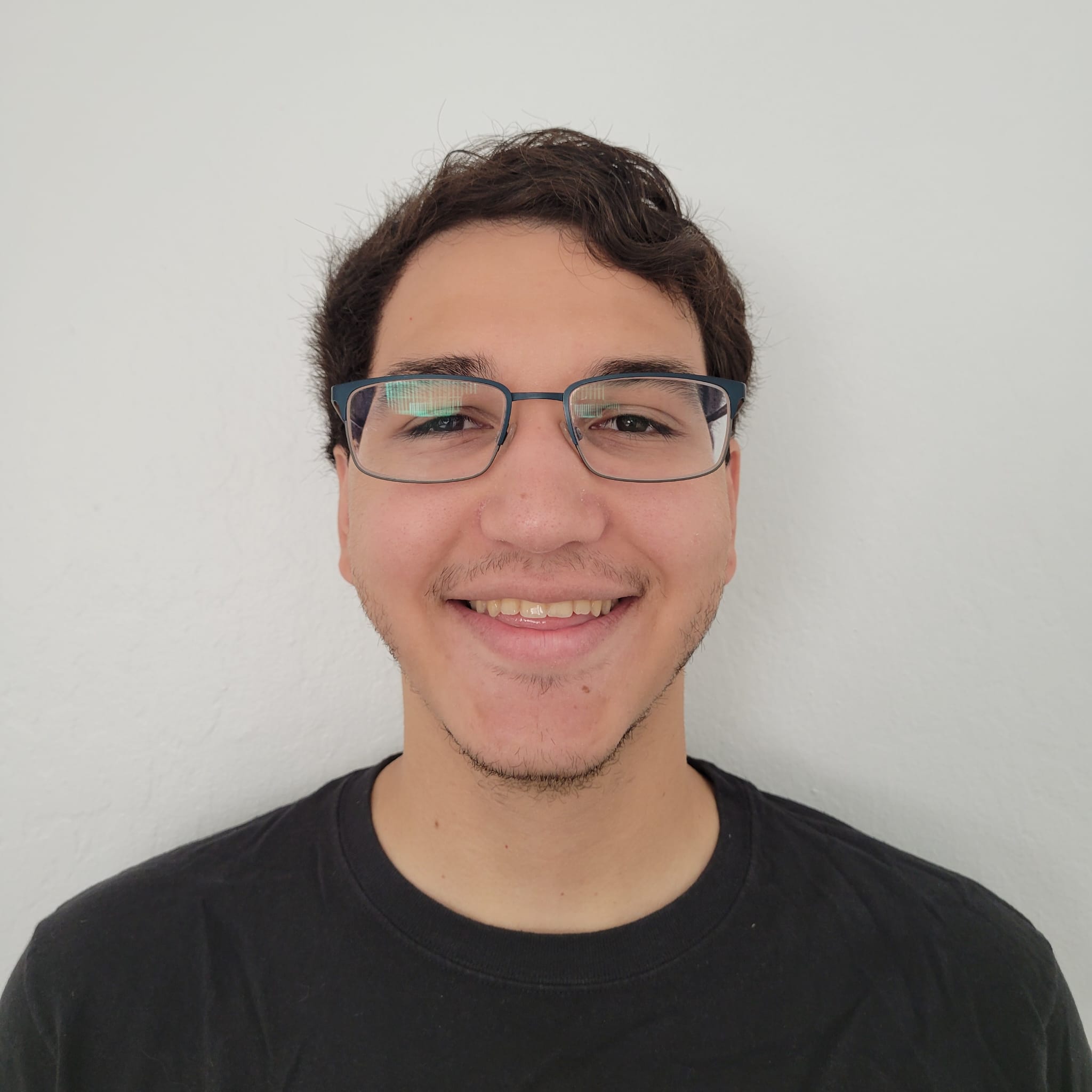 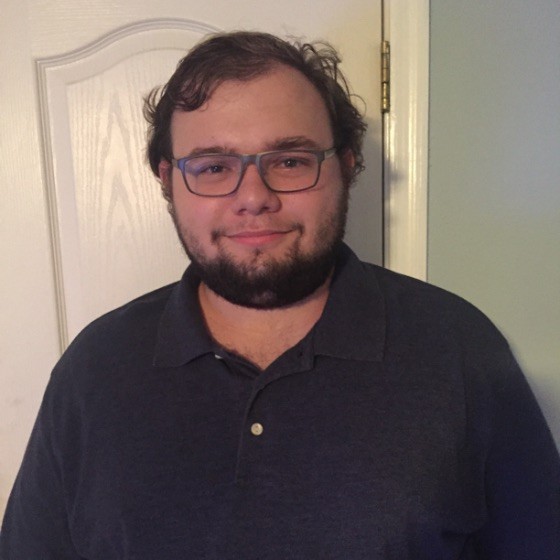 Hardware Design Overview
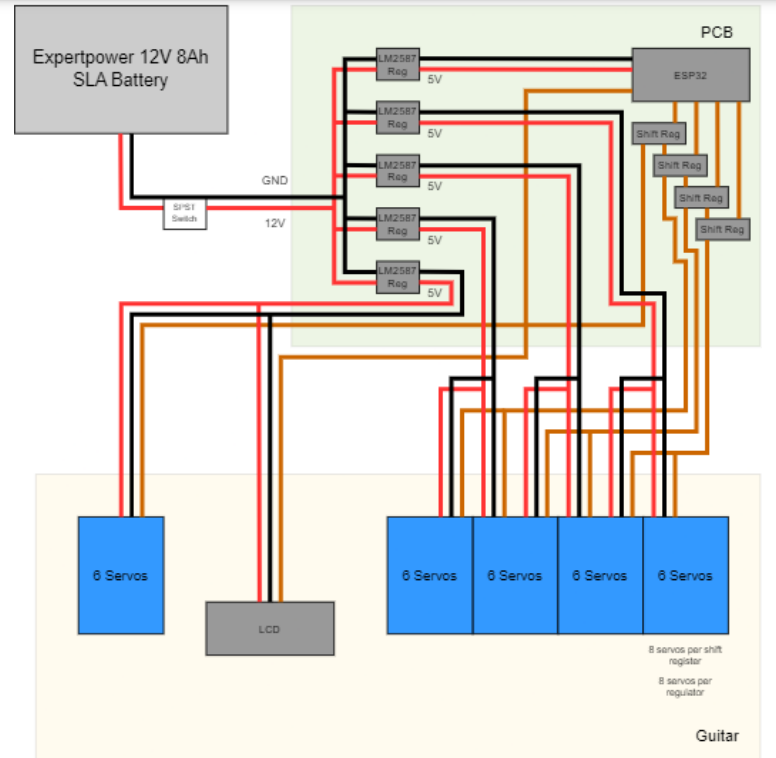 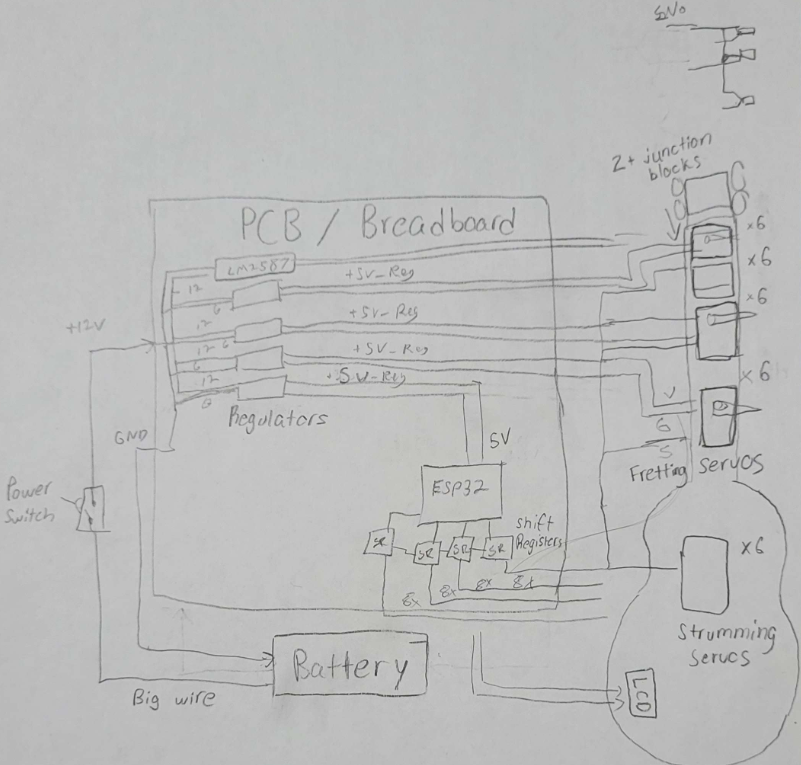 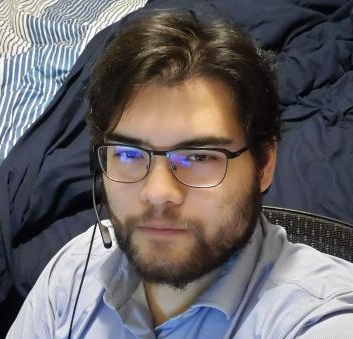 Initial draft
Final draft
Detailed Design: Power Supply
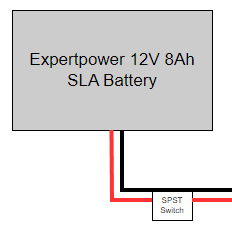 12V Output Voltage
8A Output Current over the span of 1Hr
Rechargeable
Worst-Case Current Load of 8.6A
Estimated 2.5A
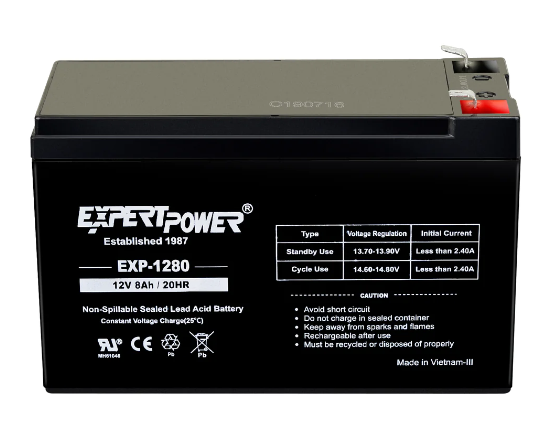 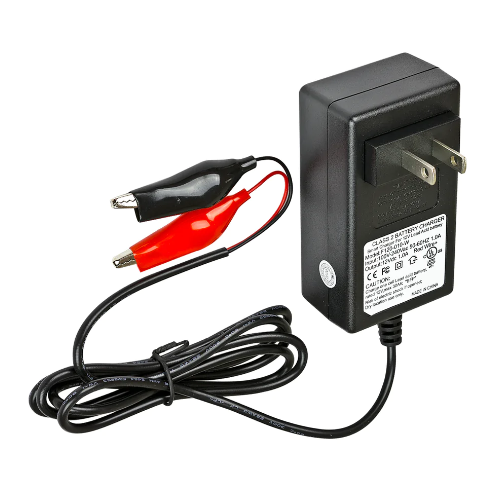 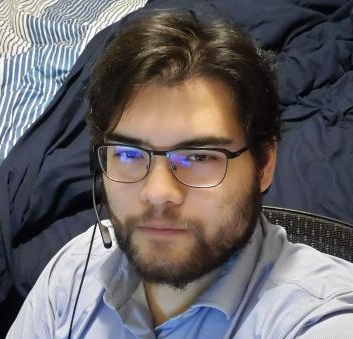 Detailed Design: Regulators
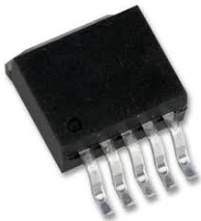 5 LM2576 Switching Regulators
LM2576ADJ features adjustable output voltage
Both Through-Hole and SMT packages
Distribution of heat
Allows for convenient utilization of TI resources
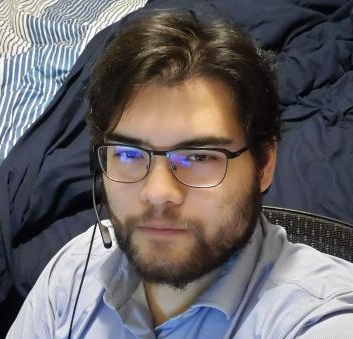 Detailed Design: Regulator Schematic
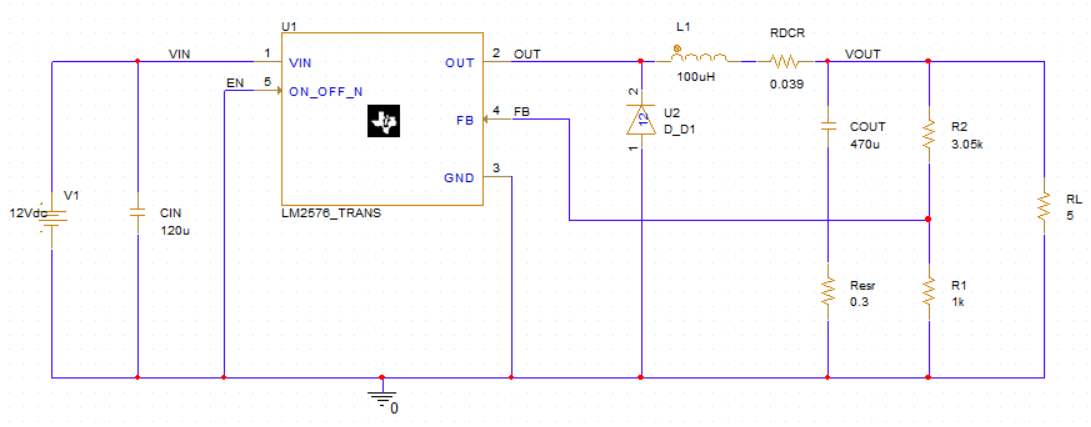 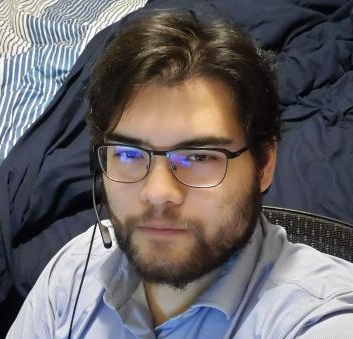 Detailed Design: Regulator Simulation
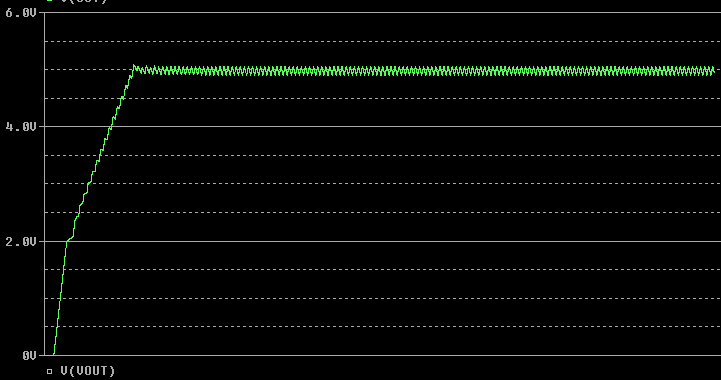 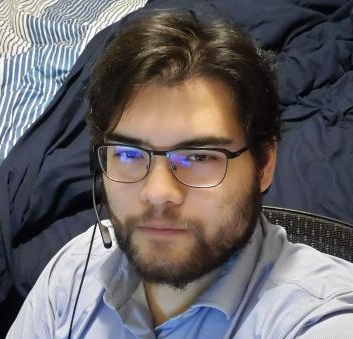 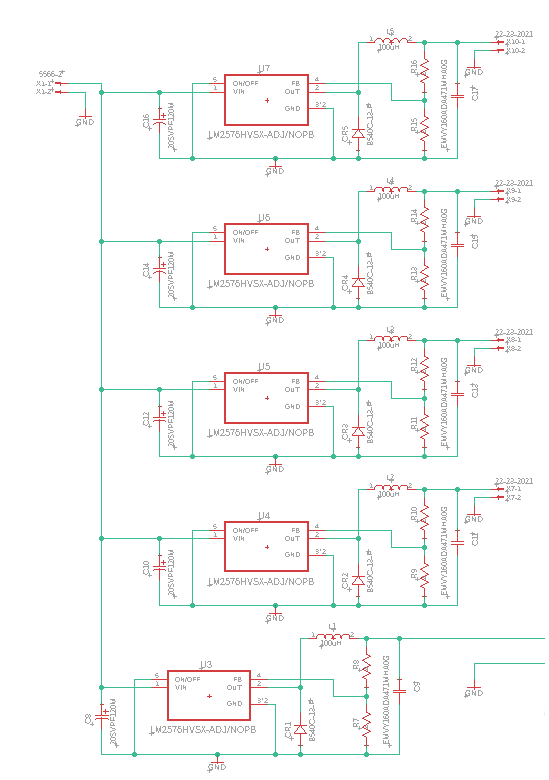 Detailed Design: Power Supply Schematic
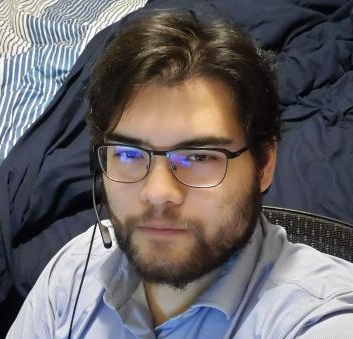 Detailed Design: Power Distribution
5 servo assemblies, 6 servos each
24 servos for Fretting Assembly
6 servos for Strumming Assembly
Regulator Load Isolation
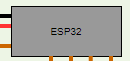 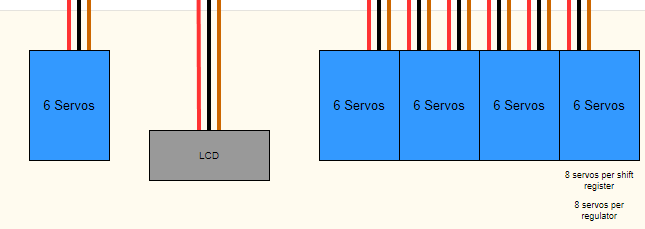 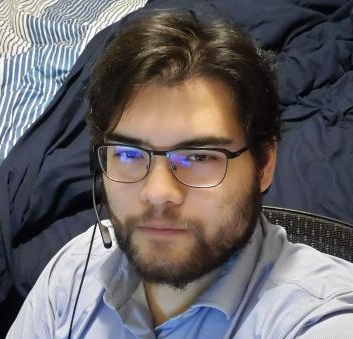 Mechanical Design: Modeling Software
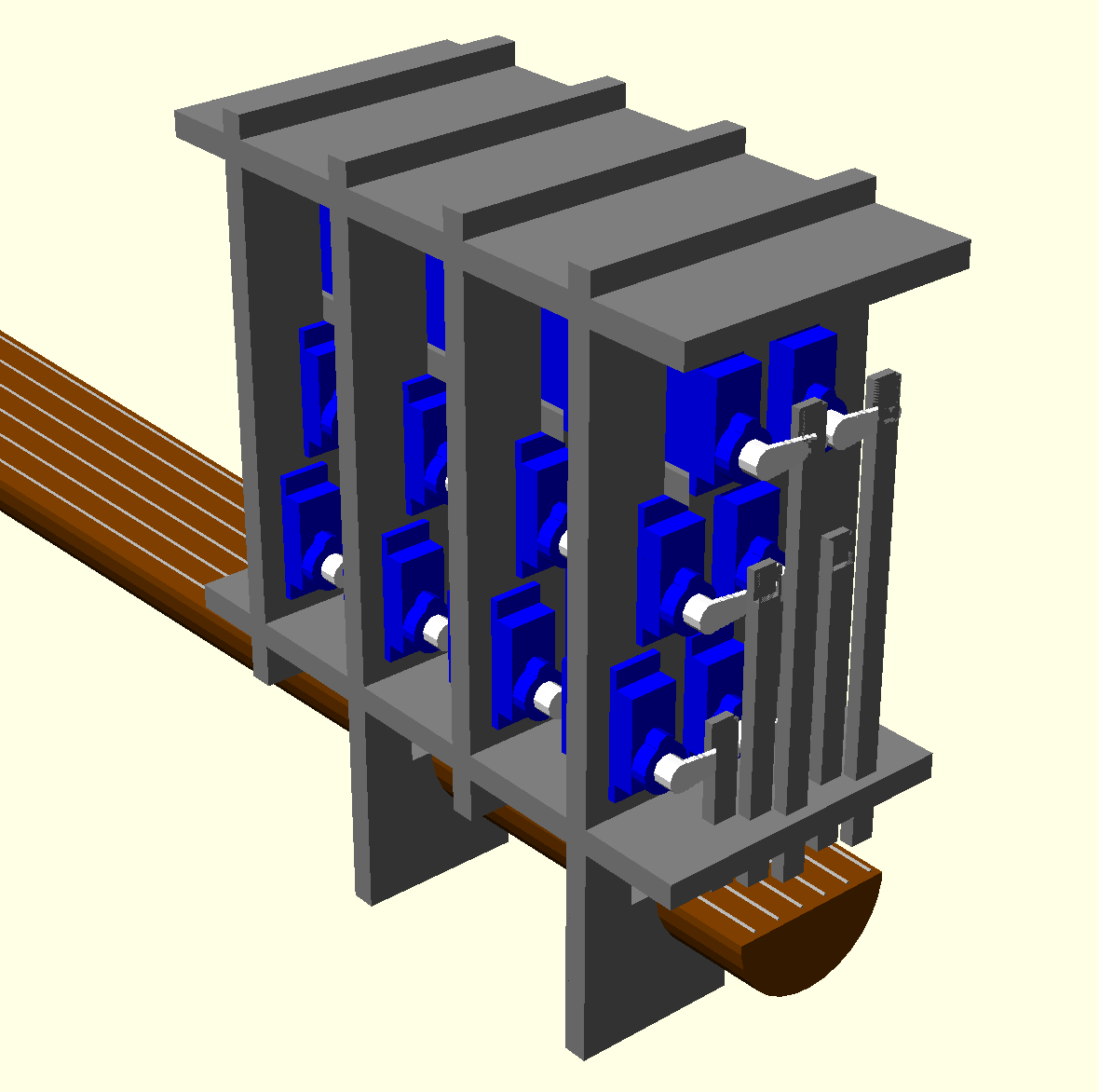 Fretting Mechanism	OpenSCAD Model
Why OpenSCAD?
Code-based modeling: Low learning curve for CpE major.
Support for 3D-printing and laser cutting.
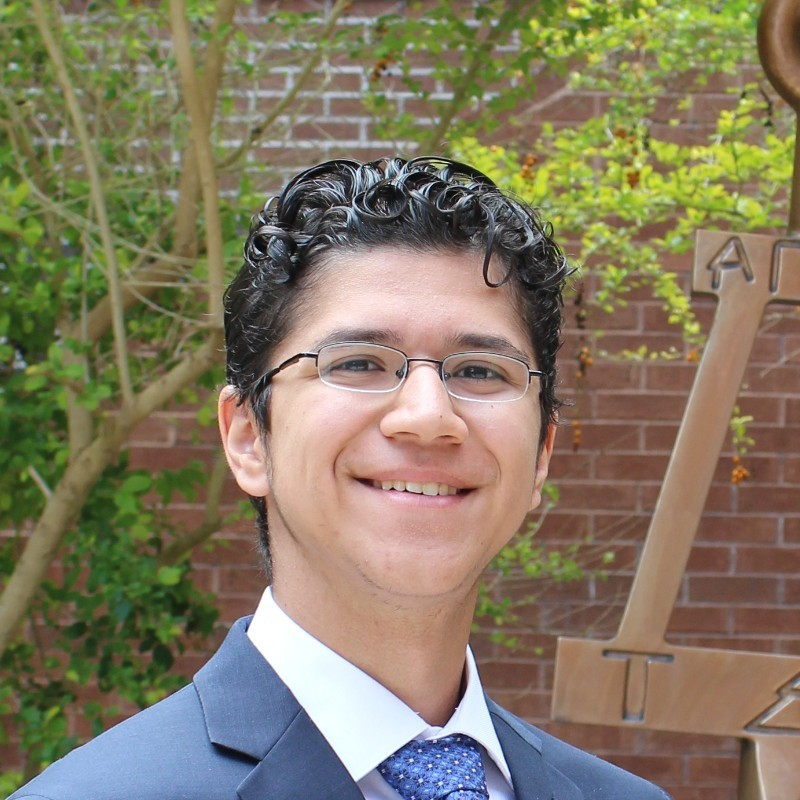 Mechanical Design: Fabrication Materials
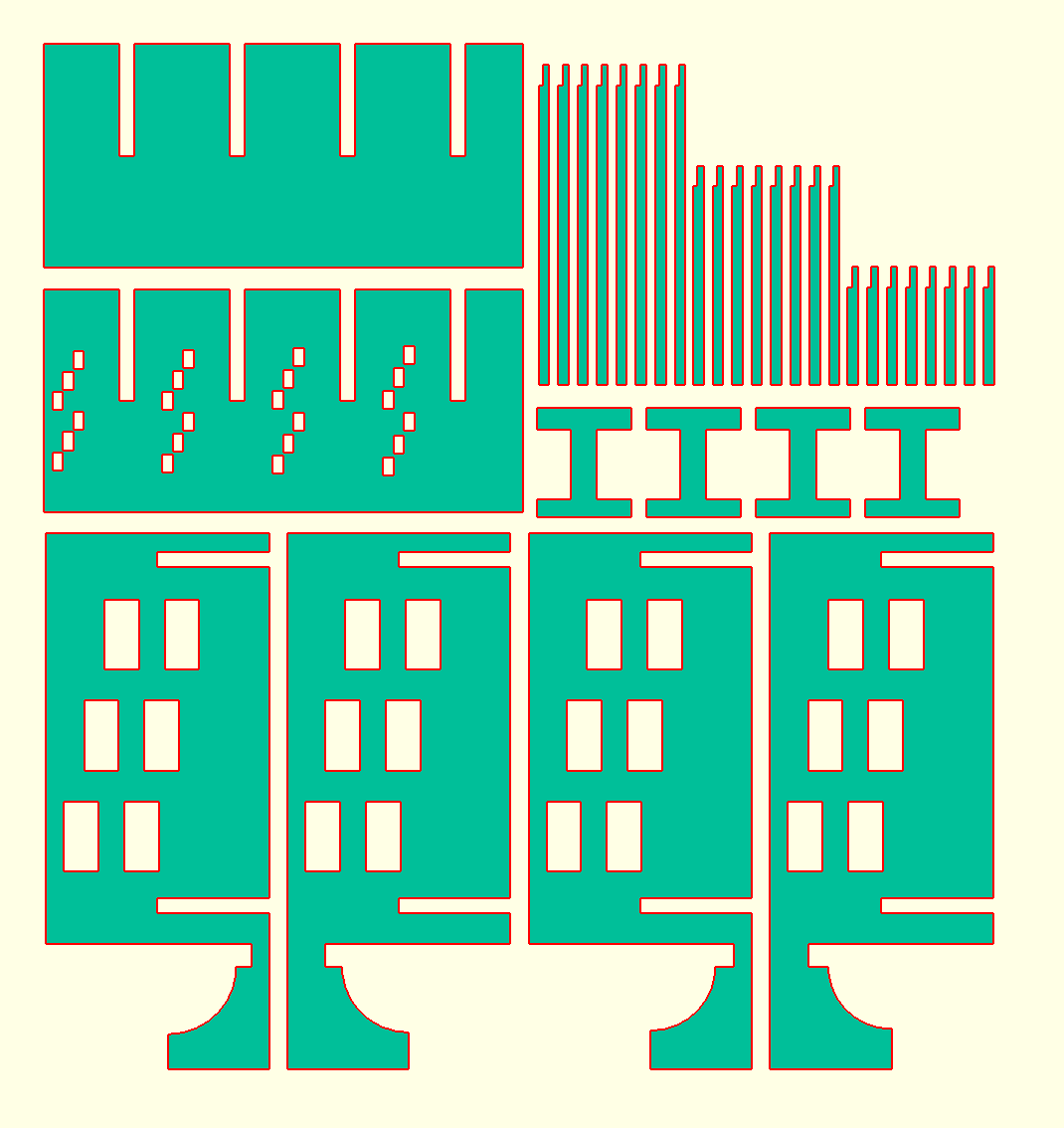 Original plan was 3D printing, but switched to plywood due to cost. Model had to be adjusted to match the plywood’s ¼ inch thickness.
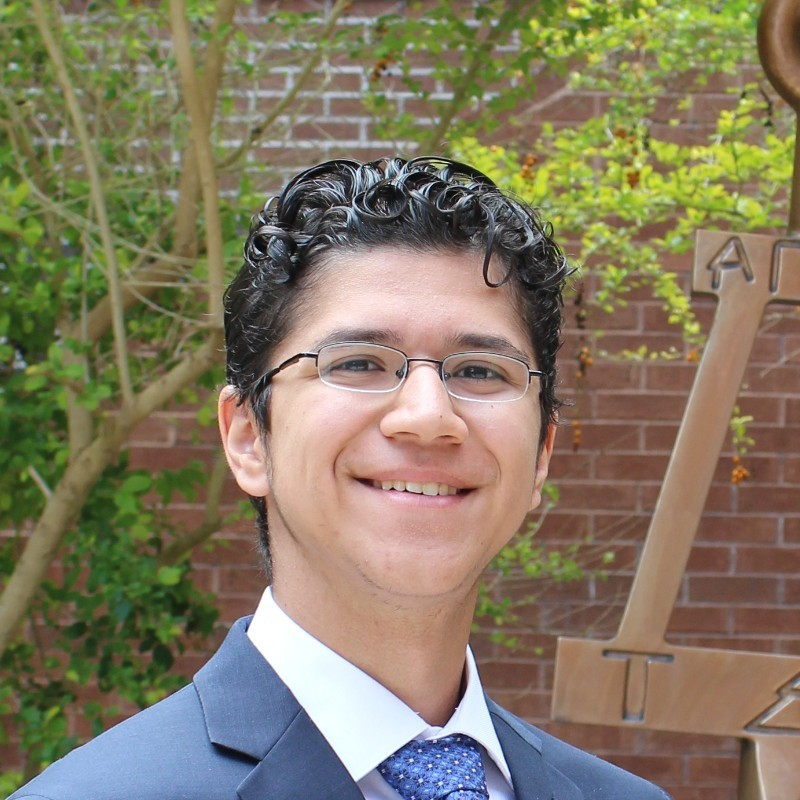 Mechanical Design: Unforeseen Fragility
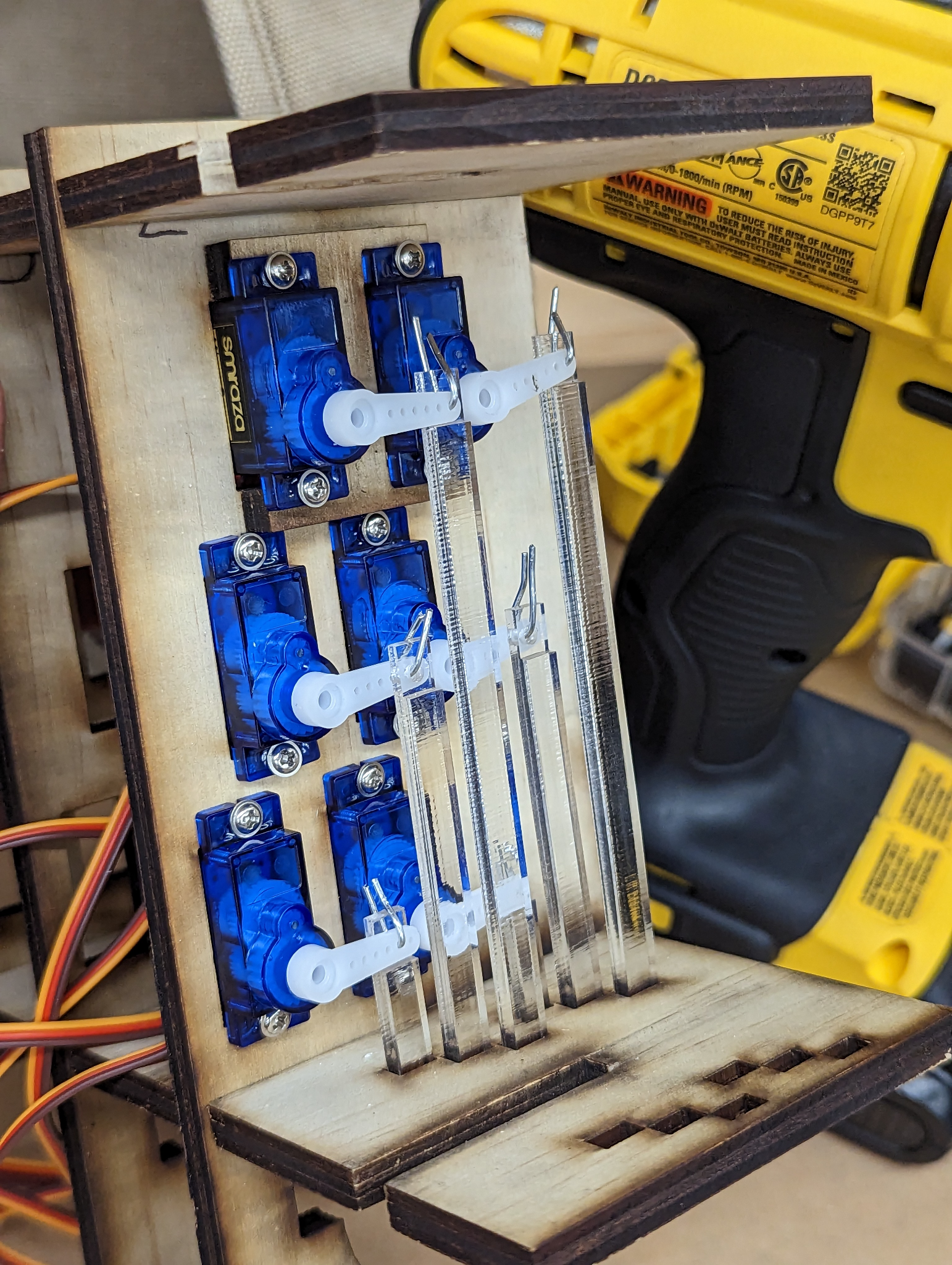 Problem: Wooden arms are too fragile, split apart easily.
Solution: cut only the arms out of acrylic, use lower cost plywood for everything else. Acrylic cost an additional $25. Still cheaper than 3D printing.
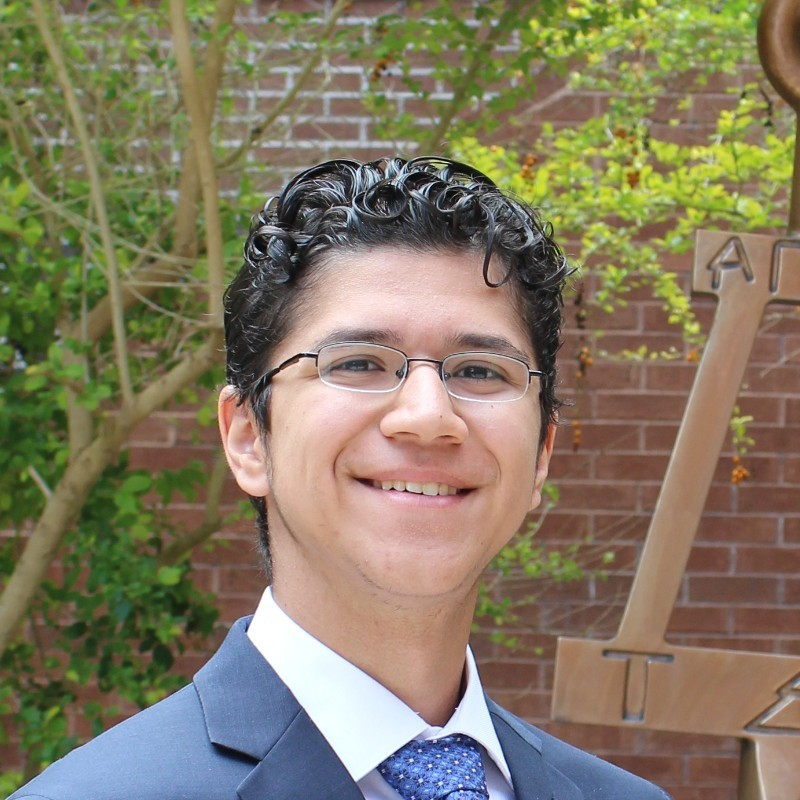 Mechanical Design: What’s Left to be Done
Assemble and test fretting mechanism.
Design strumming mechanism
May be able to use 3D printing due to smaller size.
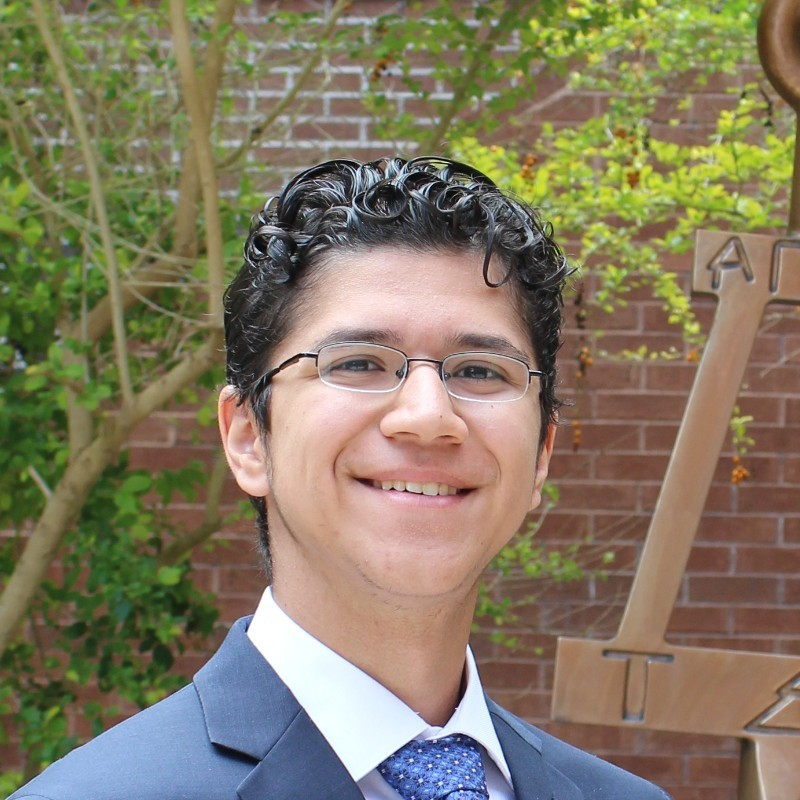 Detailed Design: Dev Board components
Power Supply
ESP 32
Micro USB
USB to UART connection
Switch Buttons
Pin Connectors
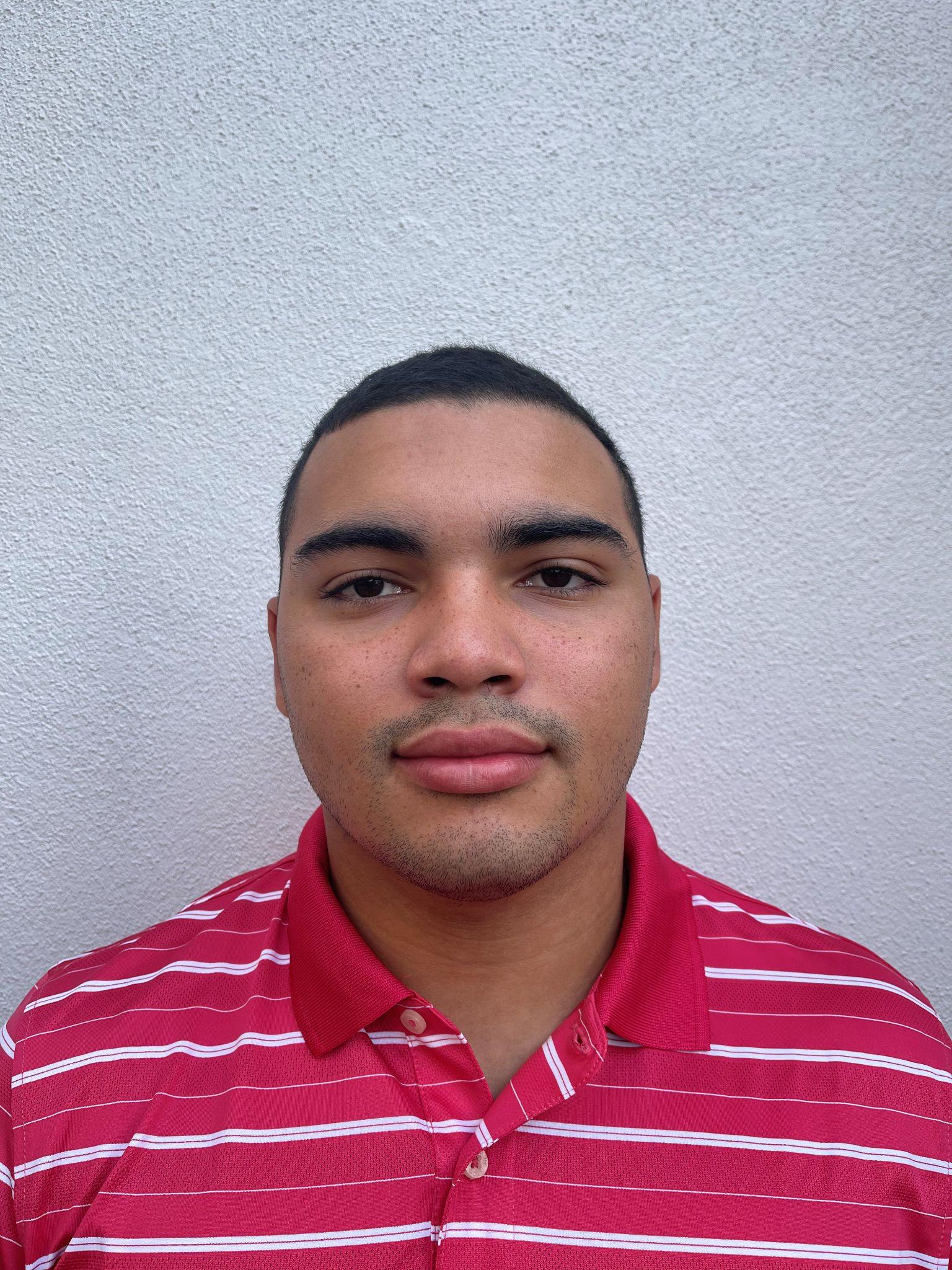 Detailed Design: Dev Board deconstruction
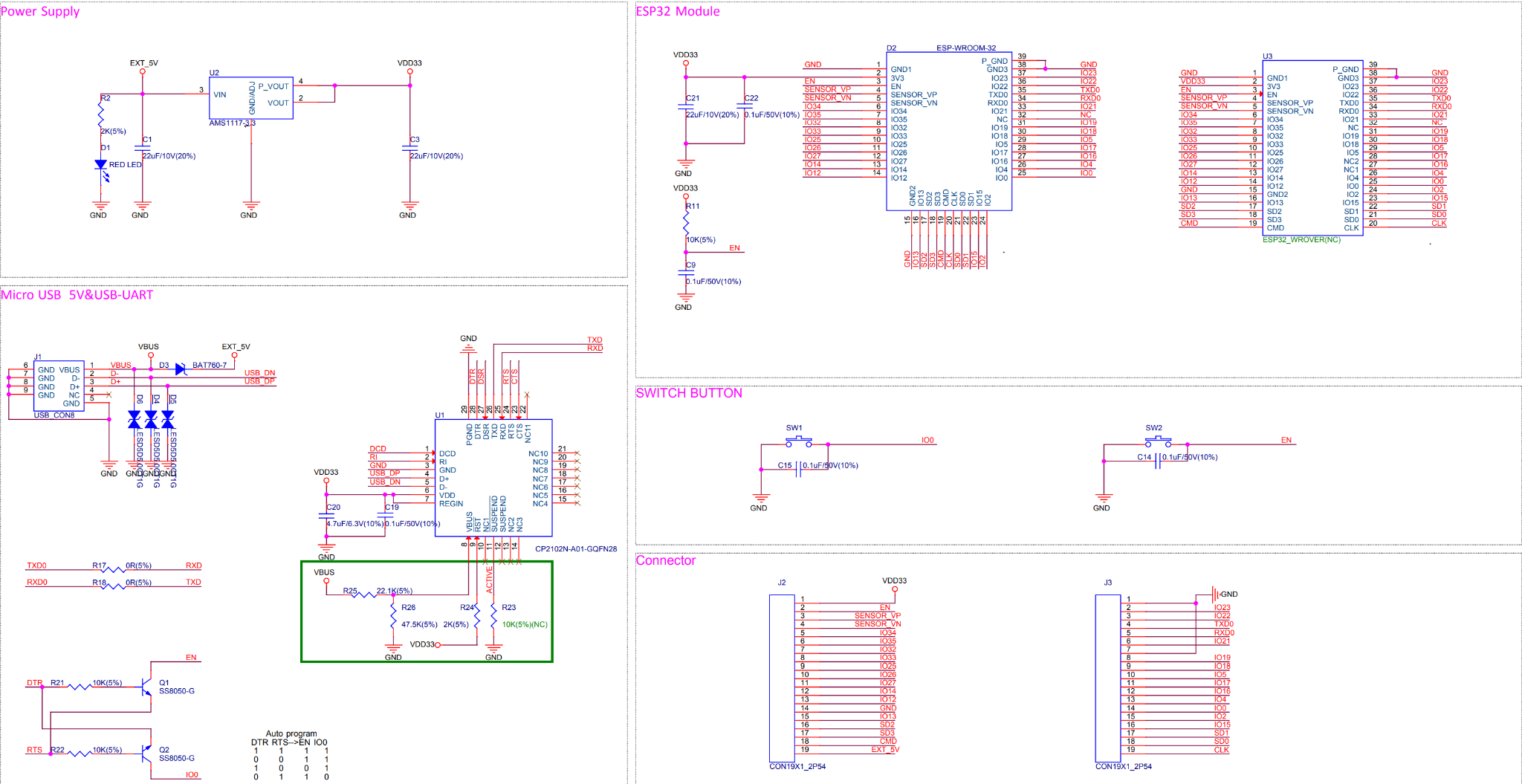 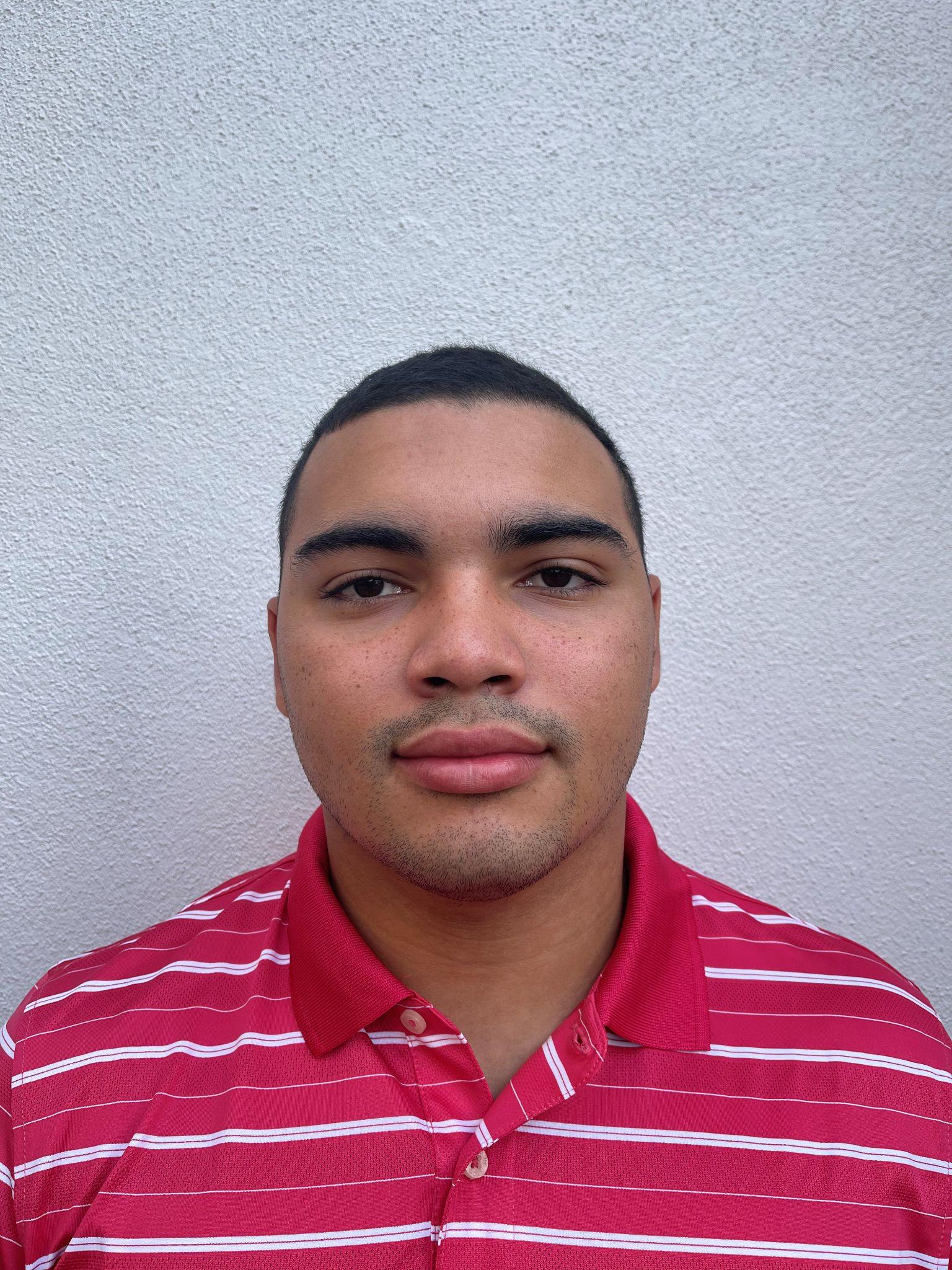 Detailed Design: DEV board schematic
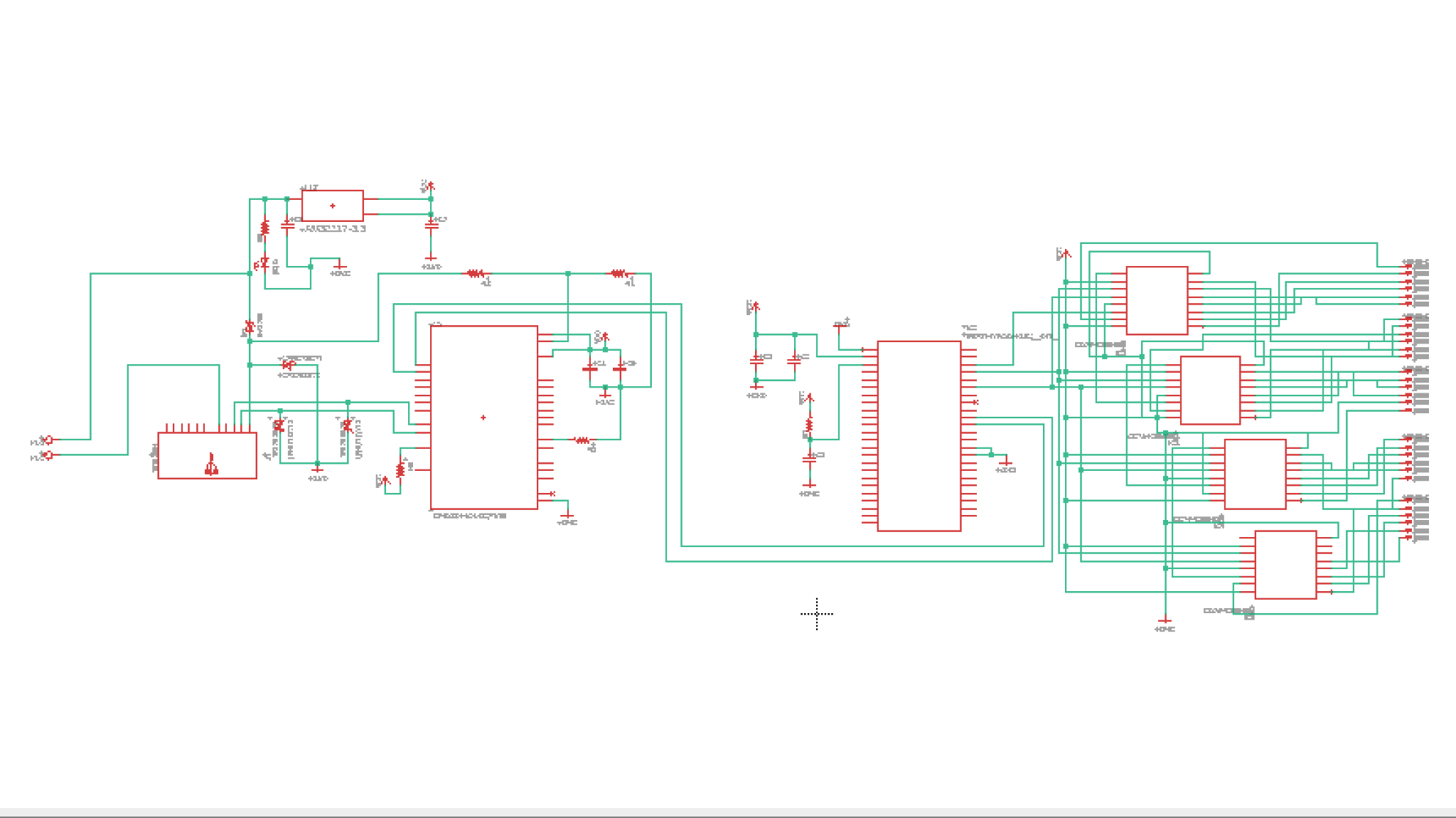 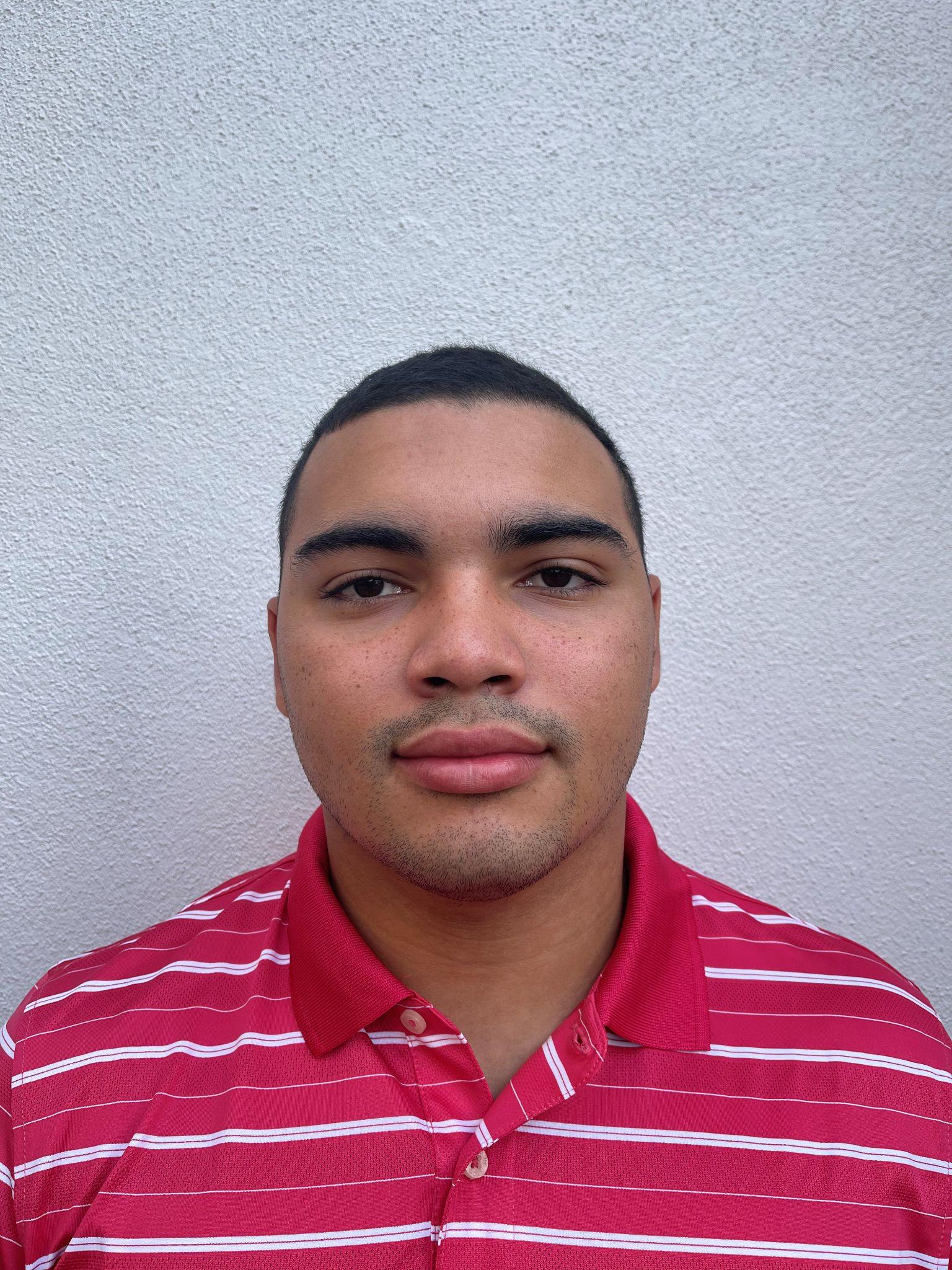 Detailed Design: MCU Comparison
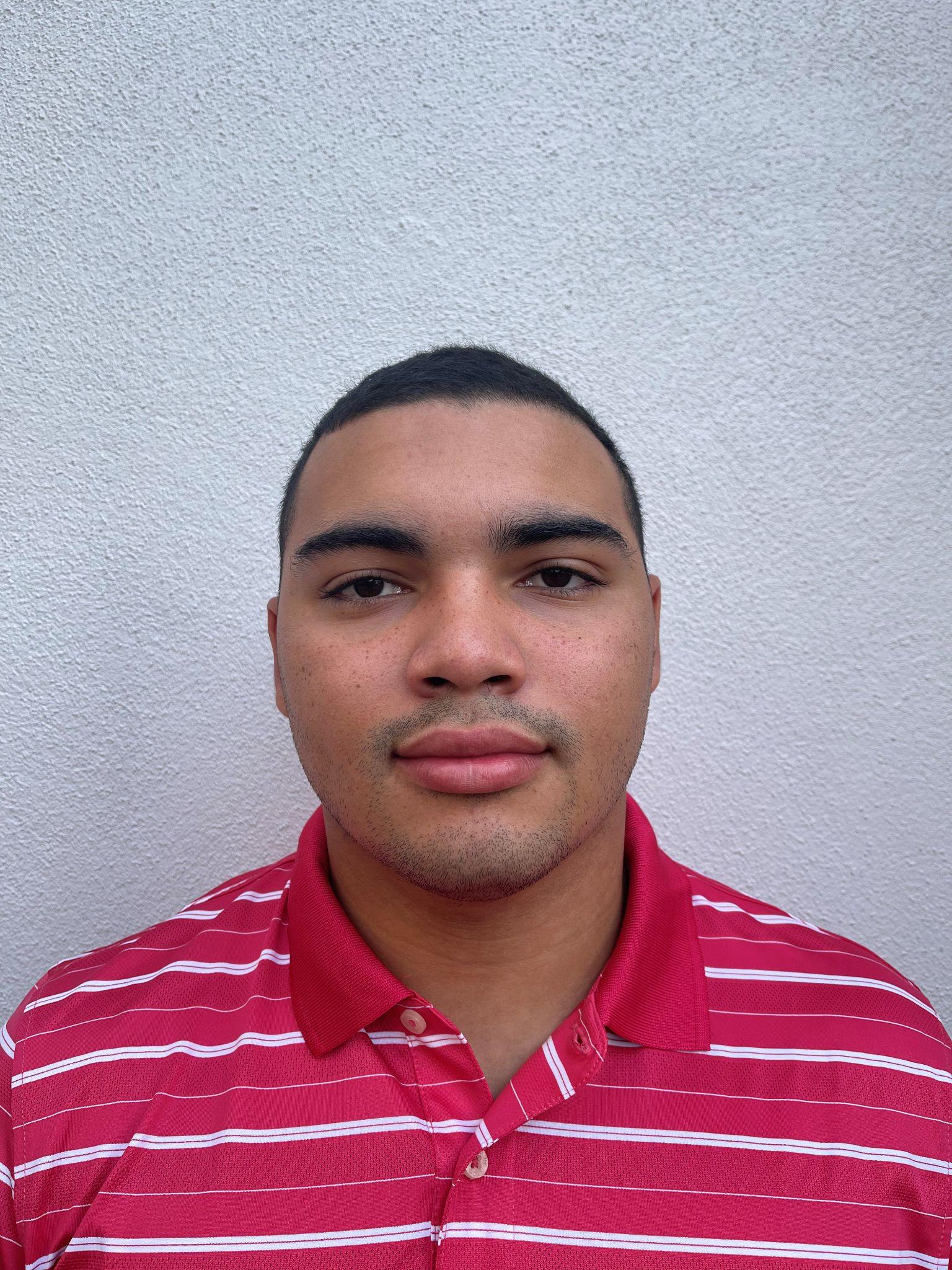 Microcontroller Operation Code
Basic operation of Microcontroller
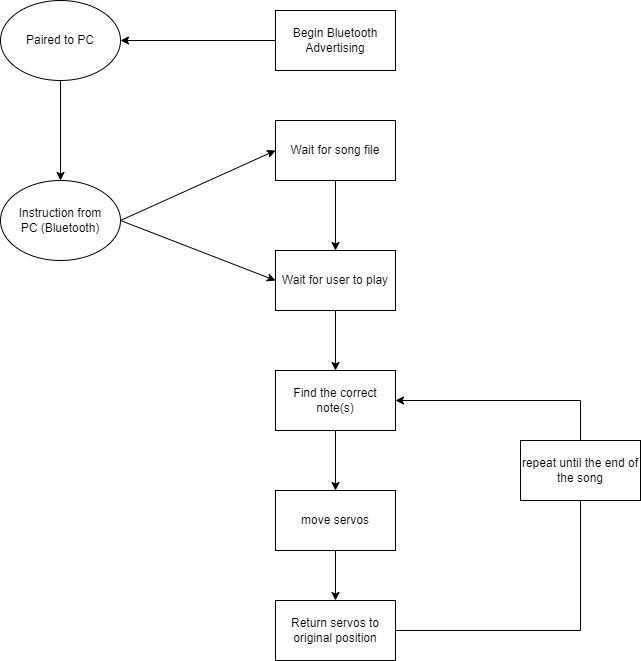 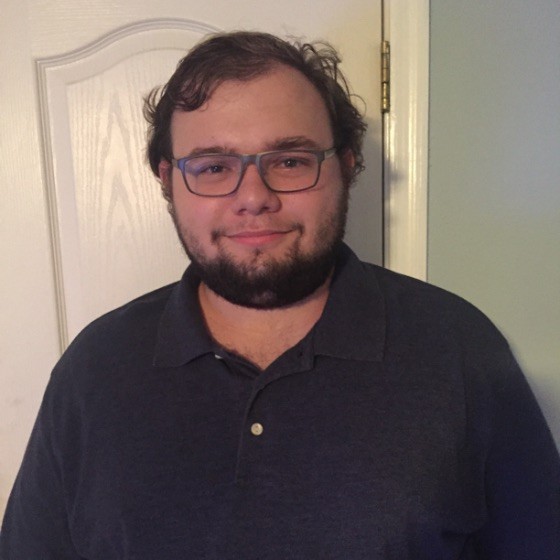 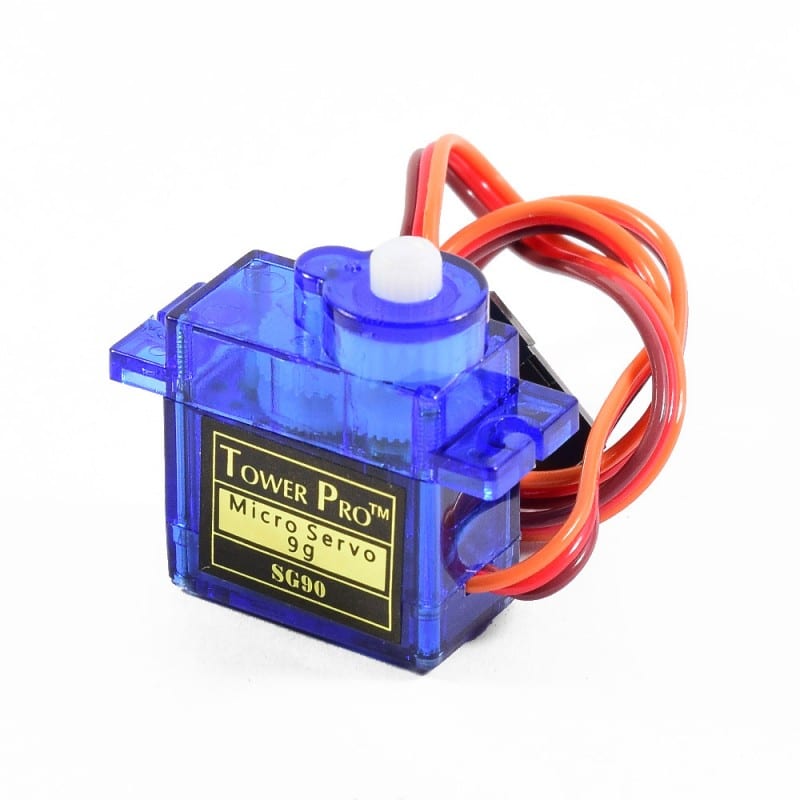 Servos Vs Solenoids
Ultimately we went with servos due to being cost efficient and having a lower voltage requirement.
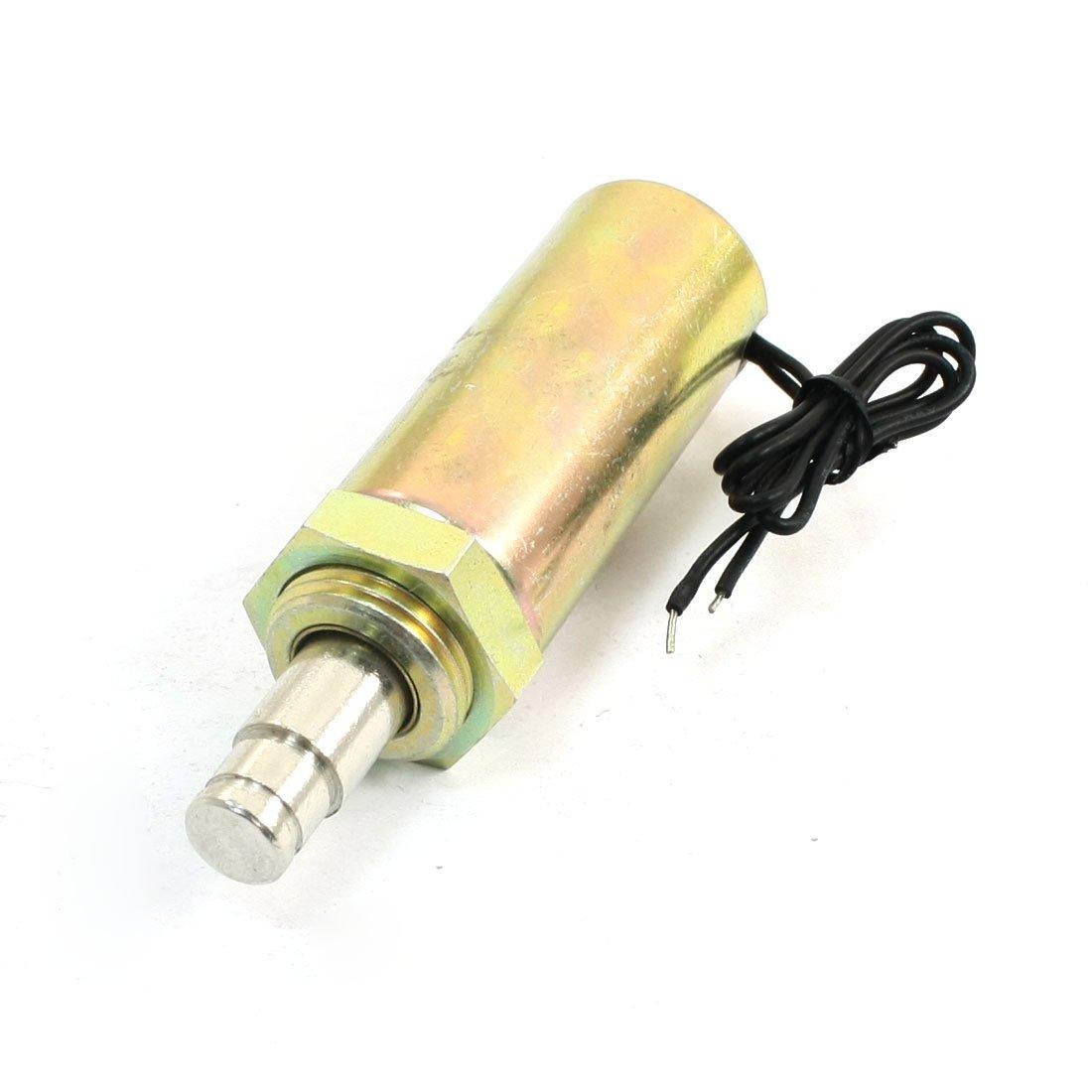 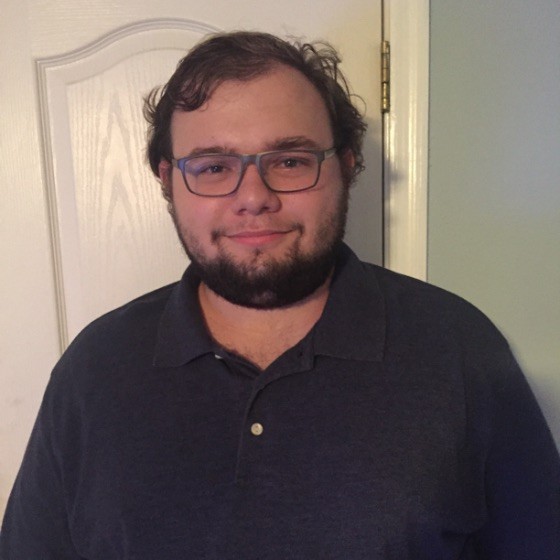 Servo Control
To control our servos we will use 74HC595N shift registers
This will give us 8 outputs per shift register
Inexpensive
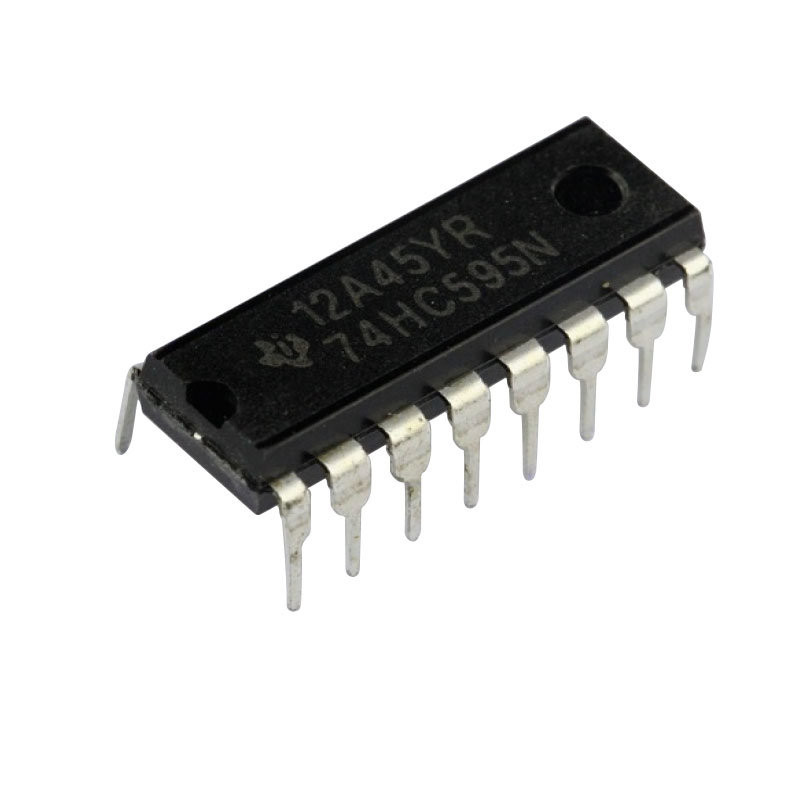 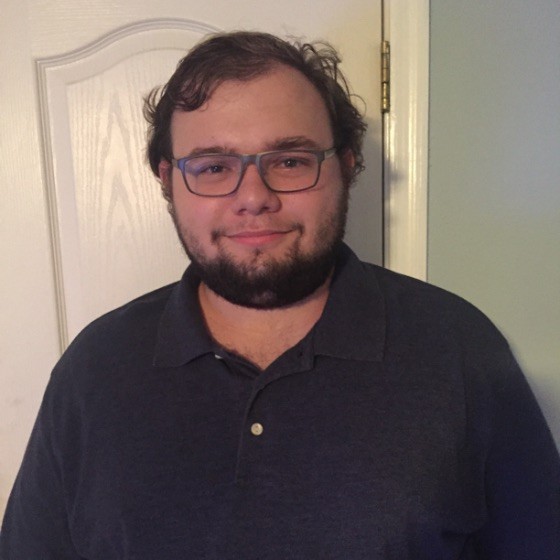 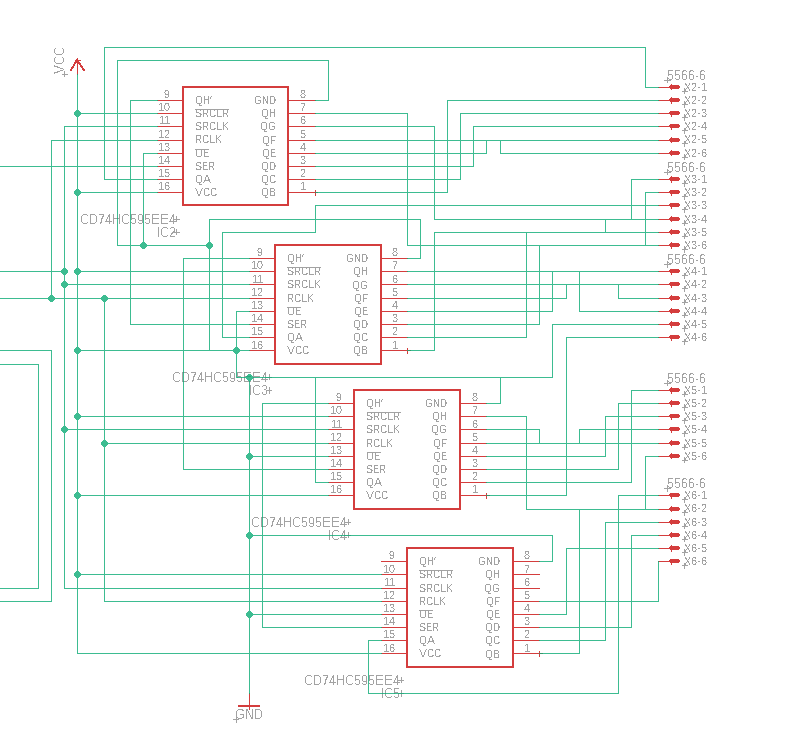 Servo Control
Shift Registers are daisy chained together
This saves pins on our microcontroller
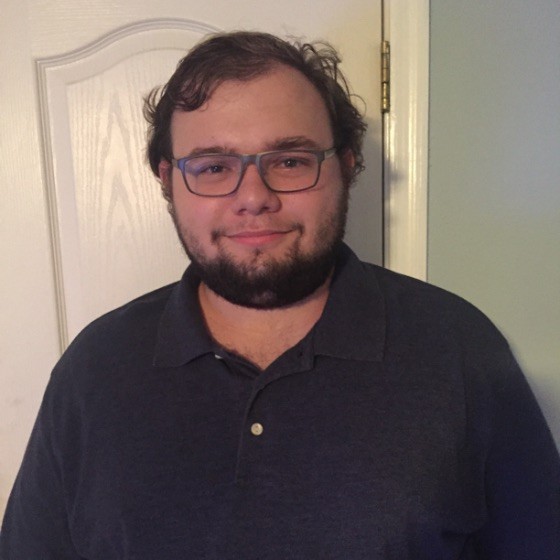 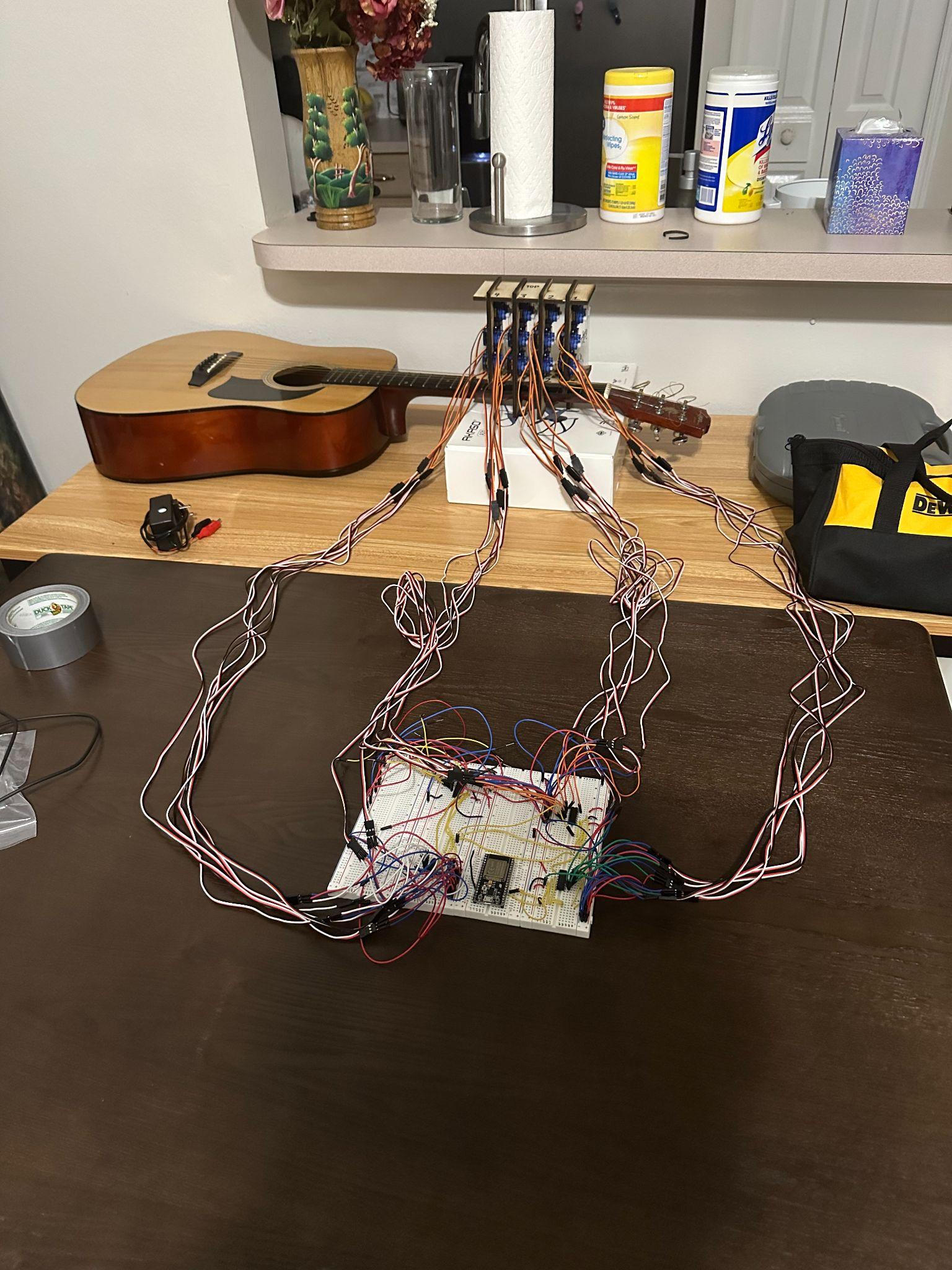 Detailed Design: Servo Control
Breadboard Prototype of Servo control complete

Needs to be tested with mount on guitar next
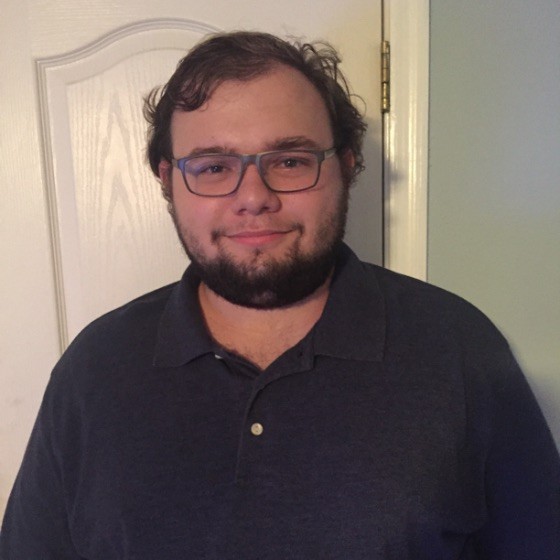 Detailed Design: Communication
We will be using BLE for our project
Bluetooth is not officially supported by micropython
Assumption that the user will be close to the guitar
Only needed for initial file transfer and starting a song
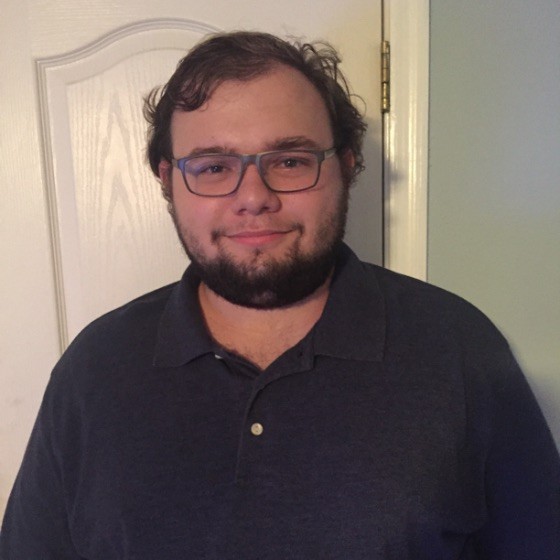 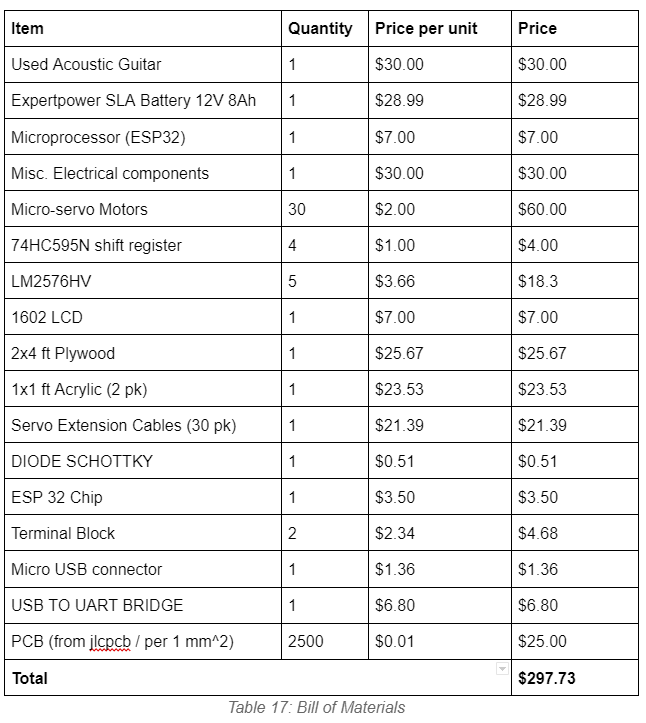 Budget / Finances
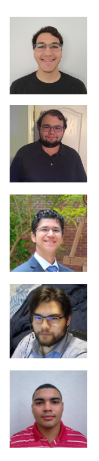 Thanks to our generous sponsors:
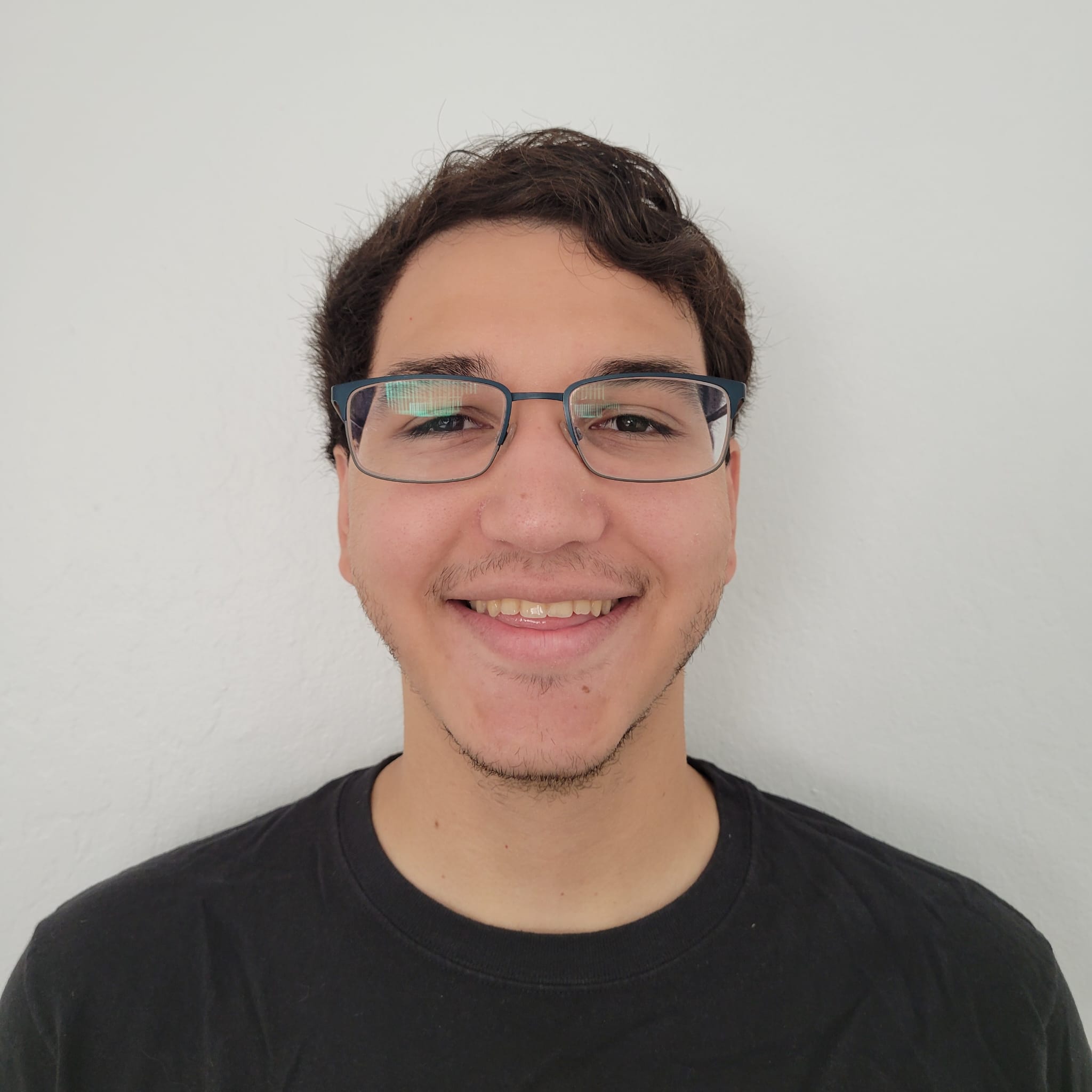 Current Progress (2/17)
MIDI Preprocessing Algorithm:  100%
Motor Output Algorithm:	        90%
Fretting Mounts:			        75%
Strumming Mount:			        20%
Wiring:					        75%
PCB Circuit Design:		        80%
Regulator Implementation:	       100%
Final Implementation: 60%
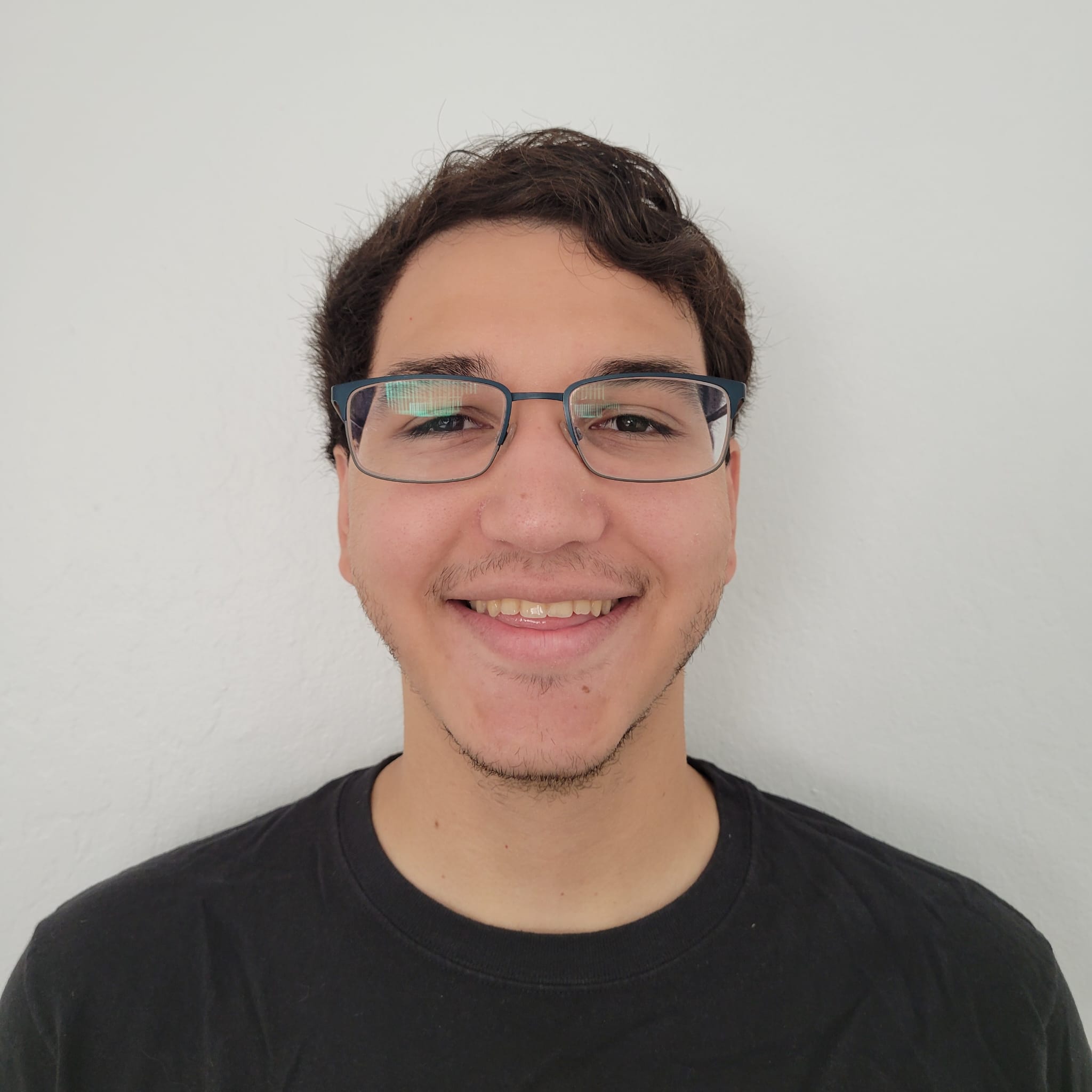 Stretch Goals
LCD Screen
LCD screen would be connected through I2C
LCD screen would display the title of the current song that is playing and a timer
Will be able to display other states as well
Fully acrylic mounts
More robust
Cleaner look and design
Expansion of note range (using more frets on guitar)
Would offer better sound quality
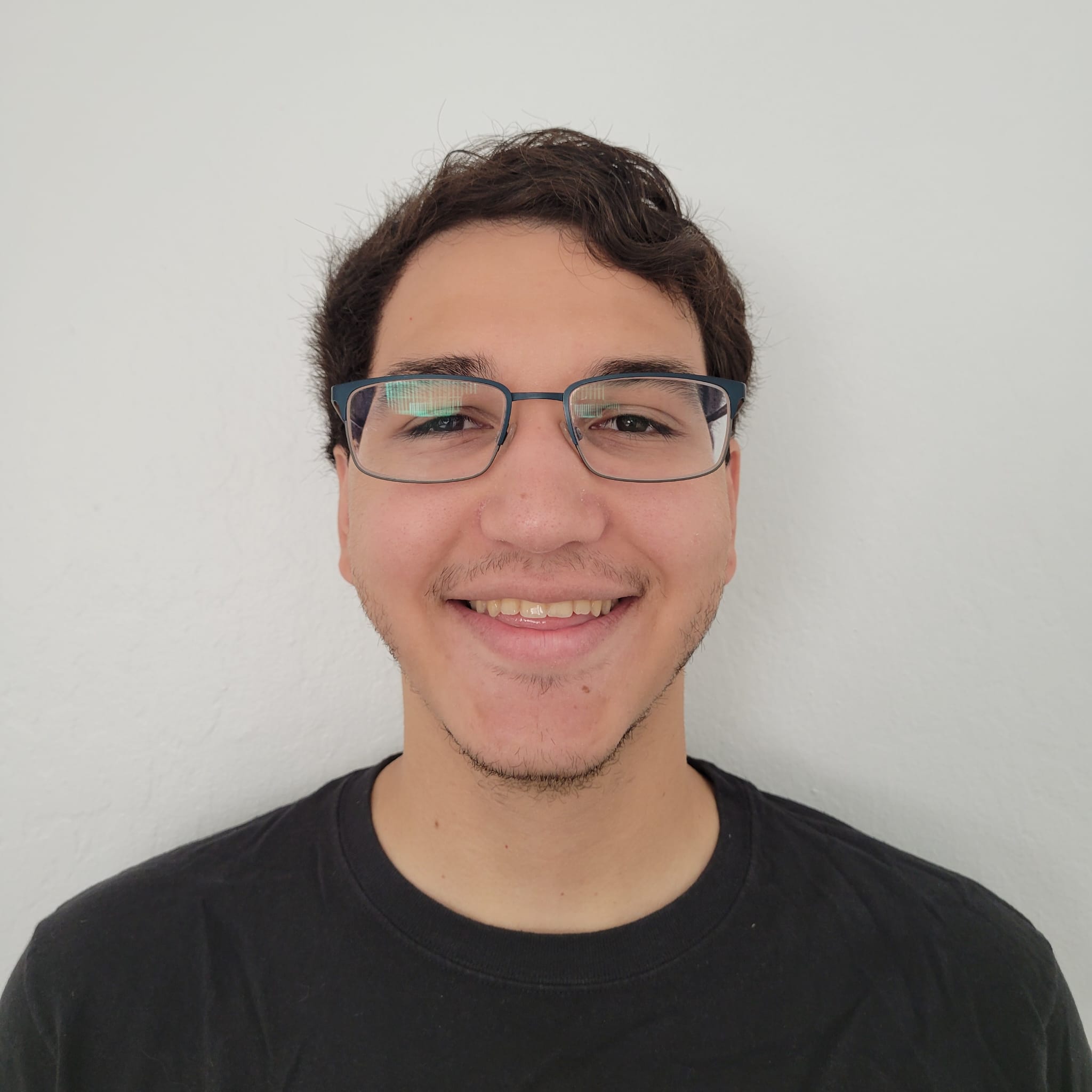 Questions?